INTRODUCTION TO THE SUSTAINABLE DEVELOPMENT gOALS
Rosalie outside her home in Bukavu, eastern Democratic Republic of Congo. Photo: Arlette Bashiz
Information for users
Aboriginal and Torres Strait Islander people are advised that videos, images and external links contained in this resource may contain images, voices or names of people who have since passed away.
This PowerPoint has been designed to introduce you to the Sustainable Development Goals. 
Generic resources for the Sustainable Development Goals can be found at www.globalgoals.org
We encourage you and your community to learn about the goals, choose one that you can focus on and start taking small actions together. We would love to hear about your learning and actions!  Email us at education@caritas.org.au
Please note:
It is our hope that you will use these slides in a way that best suits your purposes. As such, the slides are editable so that the content is flexible for you to adapt to your needs. If you do edit this presentation, please ensure content and photos from this resource remain with the appropriate credit to Caritas Australia and the photographers.
For copyright information and photo captions, please see the 'Notes' section of the slides.
Updated September 2022
[Speaker Notes: Copyright notice:

Use of website materials 
Use of material on this site for educational purposes is encouraged. Caritas Australia gives permission for articles, illustrations and other materials to be reproduced for educational purposes or personal use, provided the information is not changed, and that the source is acknowledged appropriately. Use of material on this website for purposes other than educational or personal use must have prior authorisation from Caritas Australia's Webteam [mailto:webteam@caritas.org.au] (Webteam@caritas.org.au)

Permissions 
In some cases the copyright for text or images on this site may held by someone other than Caritas Australia. All rights are reserved on such material and permission to use them must be requested from the copyright owner. The source of this material is indicated on the relevant sections of the site. 
Photos without a specified photo credit are the property of Caritas Australia or the international partners of the Caritas network. 

Our logo 
The Caritas Australia logo must not be downloaded, copied and or used for any purpose without the expressed permission of Caritas Australia. Please contact Caritas Australia's web team [mailto:webteam@caritas.org.au] for any further information that you may require about using content from this website.]
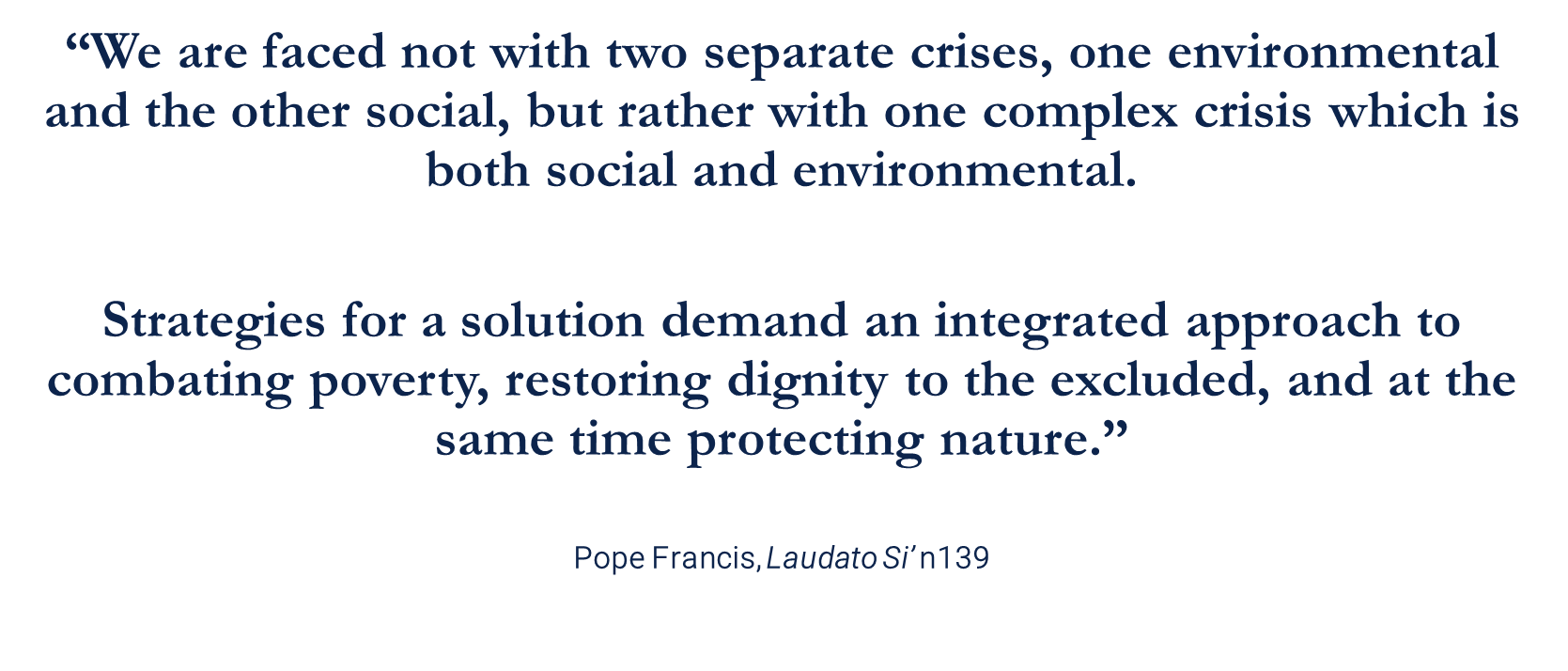 THE MILLENNIUM DEVELOPMENT GOALS
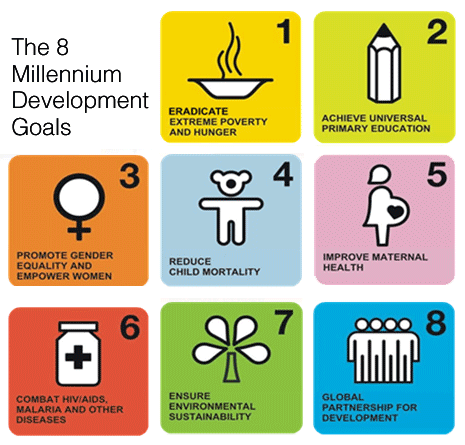 In 2000, 189 United Nations member states, including Australia came up with a set of 8 goals aimed at halving world poverty by 2015.
WERE THE MILLENIUM DEVELOPMENT GOALS ACHIEVED?
The target of halving the proportion of people living on less than $1 a day by 2015 was achieved.
However, extreme poverty and hunger have not been eradicated. 
It is estimated that the number of people living in extreme poverty in 2022 is between 657 and 676 million.
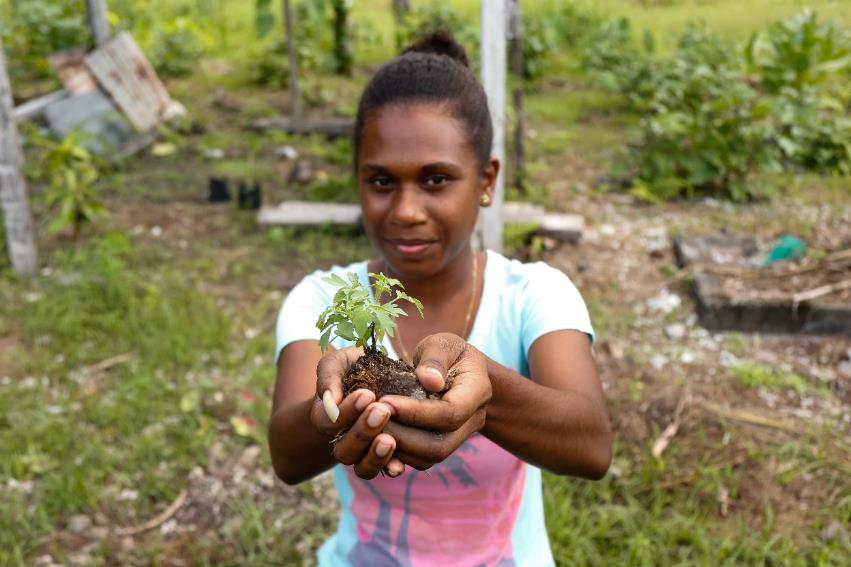 Shaniella works in the gardens at a Rural Training Centre near the capital Honiara, Solomon Islands. Photo: Neil Nuia
[Speaker Notes: Source: https://sdgs.un.org/goals/goal1]
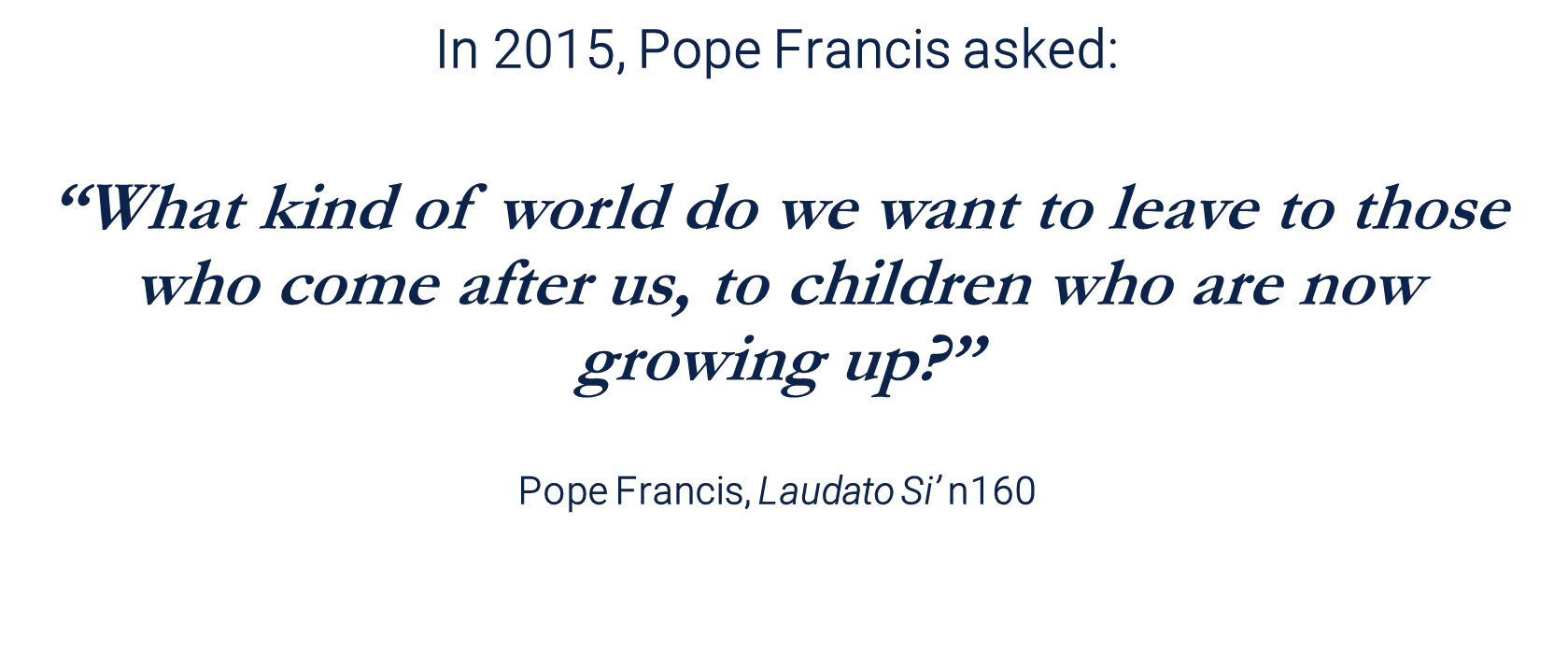 INTRODUCING THE SUSTAINABLE DEVELOPMENT GOALS
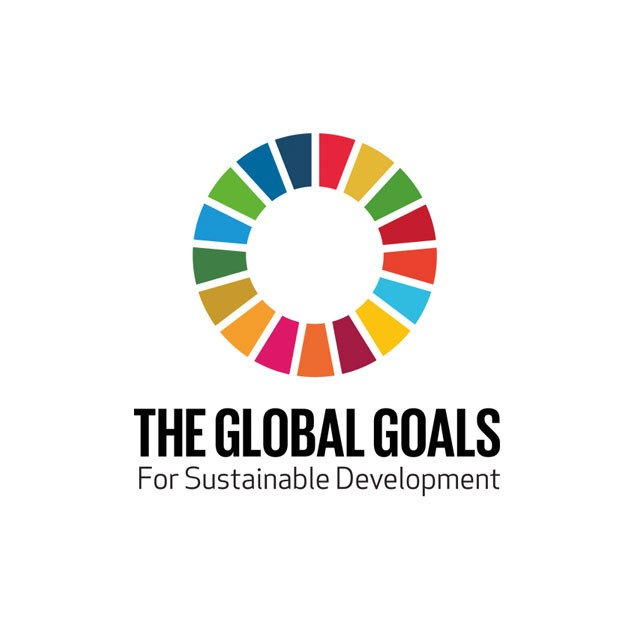 In September 2015 World Leaders committed to the Sustainable Development Goals (SDGs), also known as the Global Goals for Sustainable Development.
17 goals for everyone, everywhere, to work towards the sustainable development of the world – our common home.
INTRODUCING THE SUSTAINABLE DEVELOPMENT GOALS
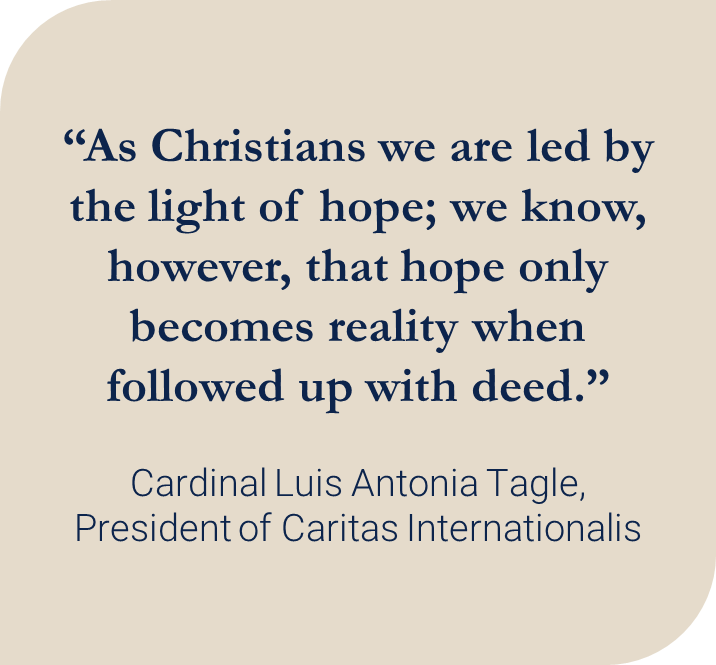 17 goals to achieve 3 extraordinary things in 15 years: 
End extreme poverty. 
Fight inequality and injustice. 
Fix climate change. 

To realise these Goals, everyone needs to take part.
INTRODUCING THE SUSTAINABLE DEVELOPMENT GOALS
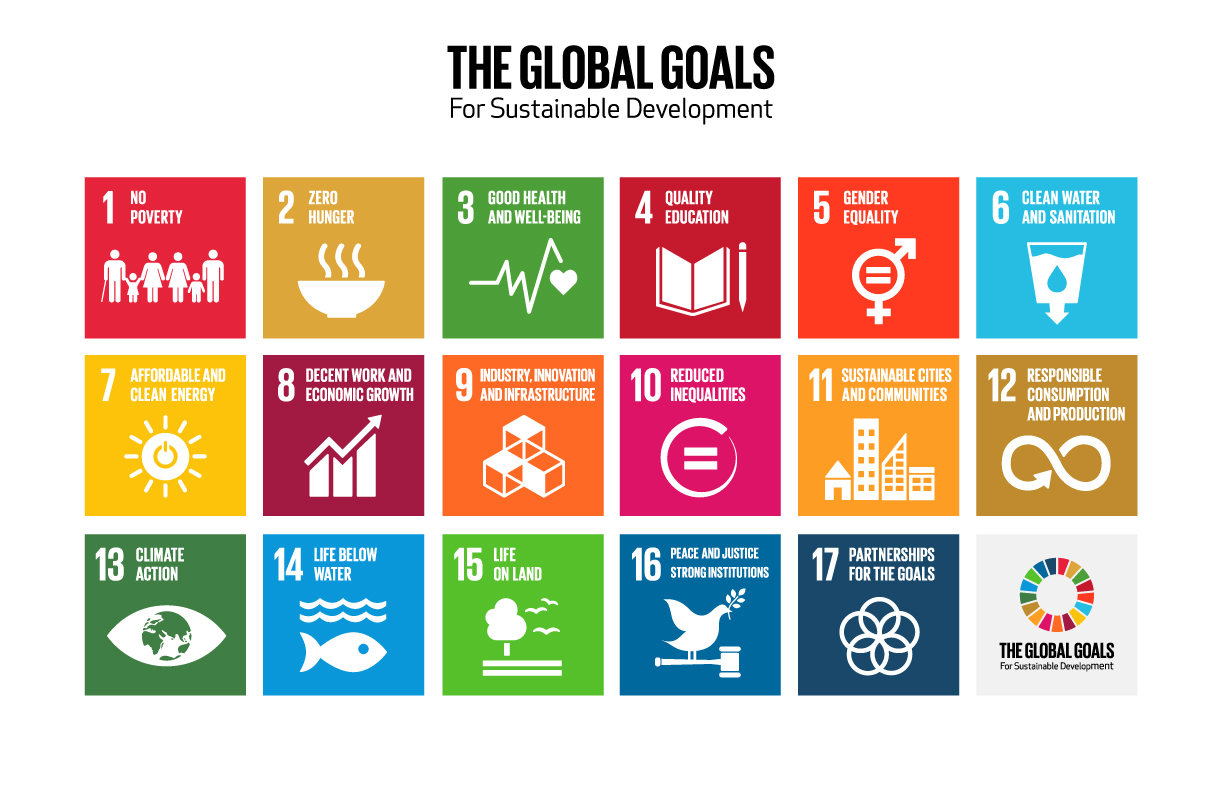 What is unique about these goals?
The Millennium Development Goals (MDG) focused on poverty in developing countries, with most targets set for action in low-income countries. 
Only MDG 7 on environmental sustainability and MDG 8 on global partnership held rich countries responsible for action.
The MDGs also only focused on national averages, obscuring (the widening) inequality within a country.
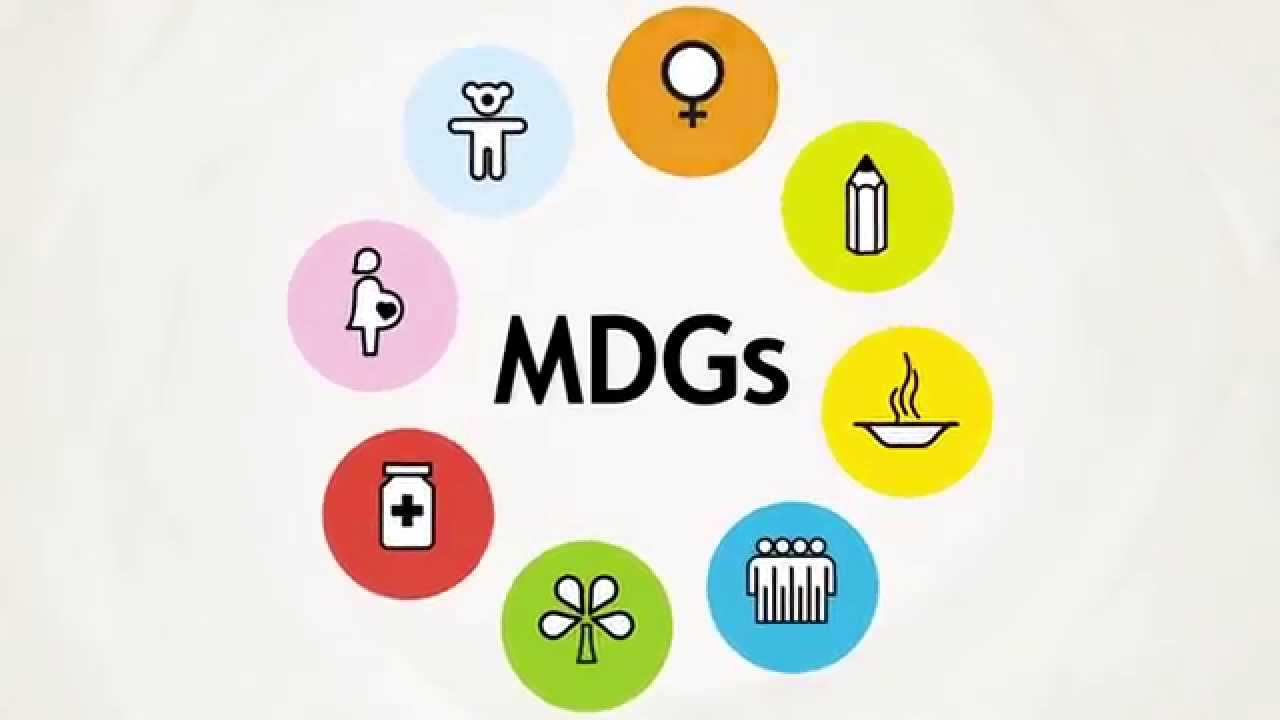 What is unique about these goals?
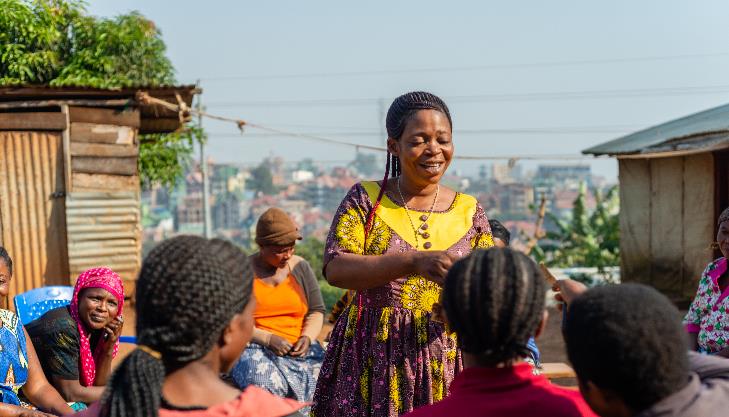 The Sustainable Development Goals (SDG) have been developed collaboratively  – with the contribution of governments, organisations and citizens from developed and developing countries alike. 
This bottom up approach, which supports the Catholic Social Teaching principles of Subsidiarity and Participation, will help the SDGs have more of an impact than the top down approach of the MDGs.
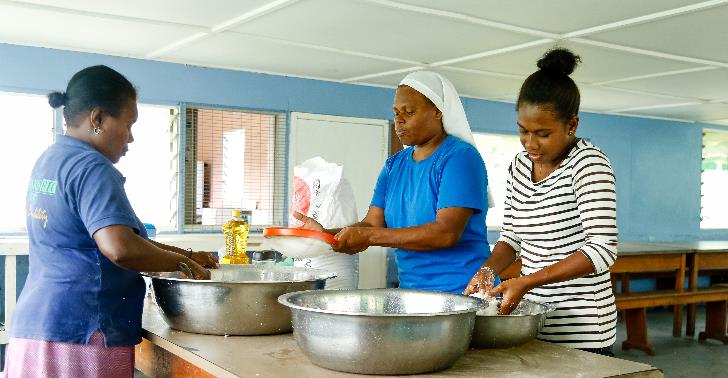 [Speaker Notes: Photo Credits
Top: Rosalie (centre) attends a Saving and Internal Lending Community group (SILC) meeting near her home in Bukavu, eastern Democratic Republic of Congo. Photo: Arlette Bashizi 
Bottom: Shaniella (right) is taught how to prepare food at a Rural Training Centre near the capital Honiara, Solomon Islands. Photo: Neil Nuia]
What is unique about these goals?
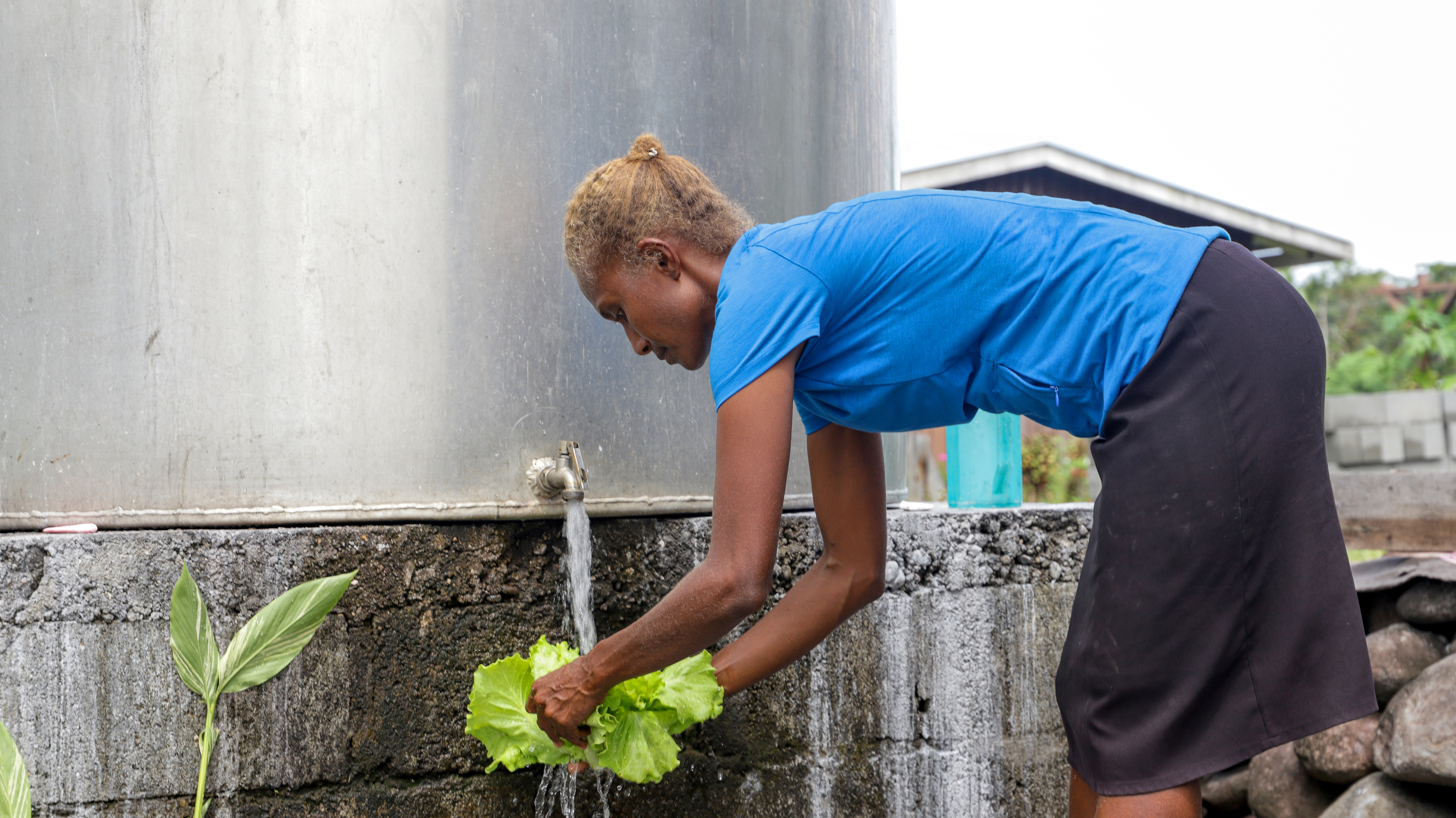 The Sustainable Development Goals attempt to address the root causes of poverty and inequality within and between countries, climate change and environmental degradation, the lack of peace and justice, alongside other important issues.
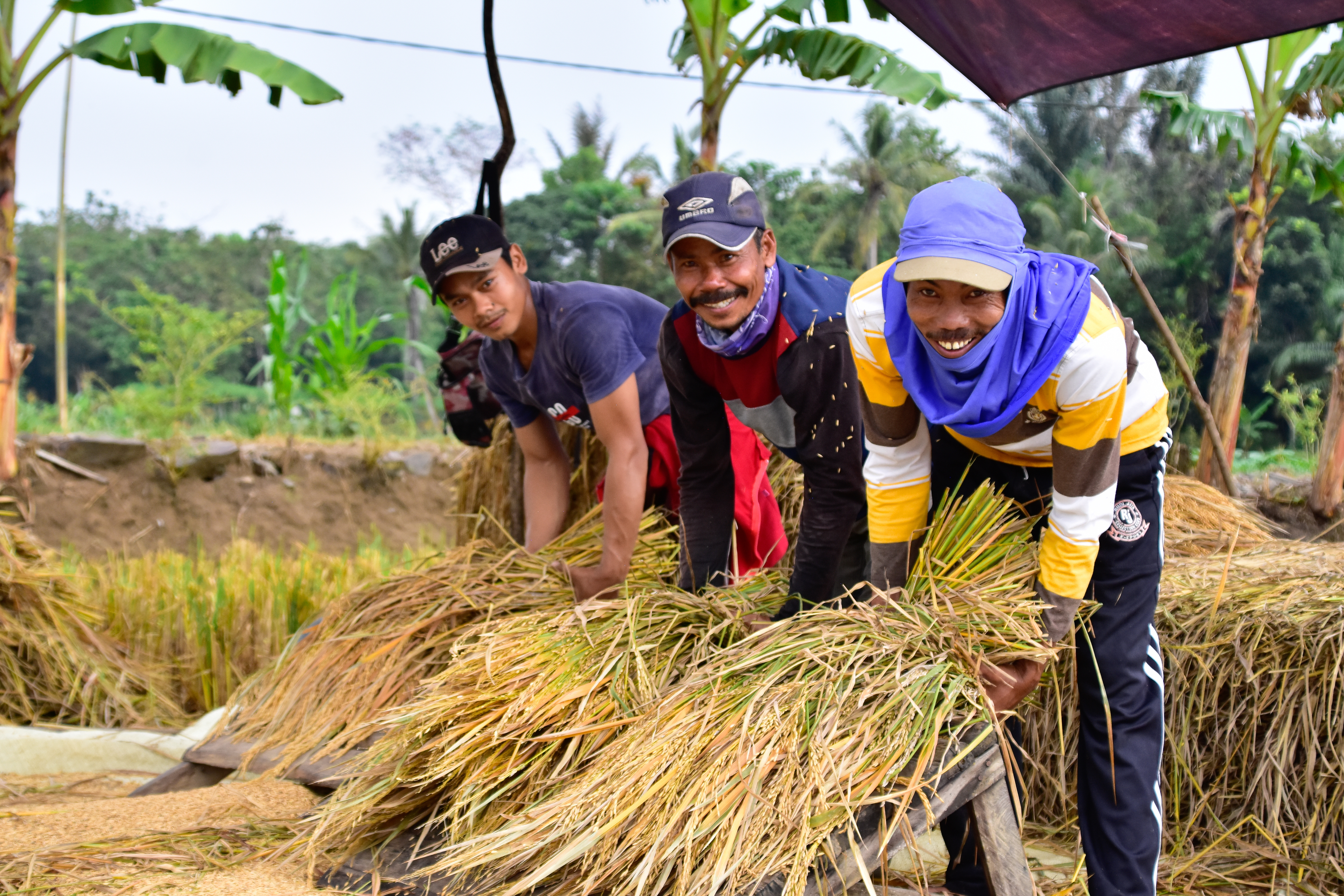 [Speaker Notes: Photo Credits
Top: Margret cleans a lettuce from a water tank next to her house at the San Isidro Care Centre in the Solomon Islands. Photo credit: Neil Nuia
Bottom: Arsad right cultivates rice in his community in Pandeglang District Indonesia. Credit: Laz Harfa]
Goal 1: No poverty
End poverty in all its forms everywhere
As human beings, our wellbeing is linked to each other. Growing inequality is detrimental to economic growth and undermines social cohesion, increasing political and social tensions and, in some circumstances, driving instability and conflicts.
It is estimated that the number of people living in extreme poverty in 2022 is between 657 and 676 million. 
The COVID-19 pandemic has seen 4 years of progress towards achieving the goal erased, as more people around the world fell into varying levels of poverty. Global emergencies in recent years have also placed upward pressure on poverty rates.
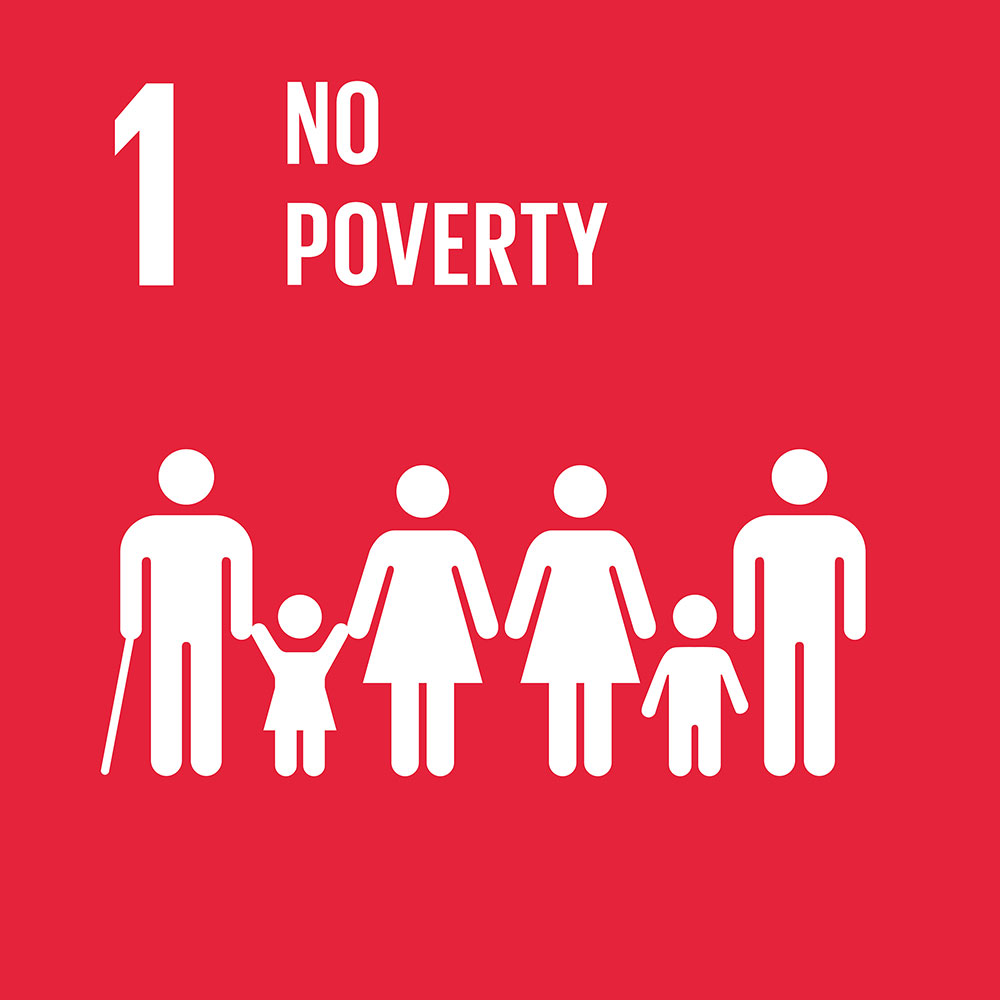 [Speaker Notes: Source: https://sdgs.un.org/goals/goal1]
Goal 2: ZERO HUNGER
End hunger, achieve food security and improved nutrition and promote sustainable agriculture
Extreme hunger and malnutrition remains a barrier to sustainable development and creates a trap from which people cannot easily escape
More than 690 million people were undernourished in 2019, mainly in Asia and Africa.
The issue of global food security is steadily increasing due to the ongoing effects of the COVID-19 pandemic, conflict, climate change and growing inequalities. 47% of countries in 2020 have been affected by soaring food prices, and nearly 1 in 3 people lack regular access to adequate food. 
Learn more about the issue of food insecurity in our world here.
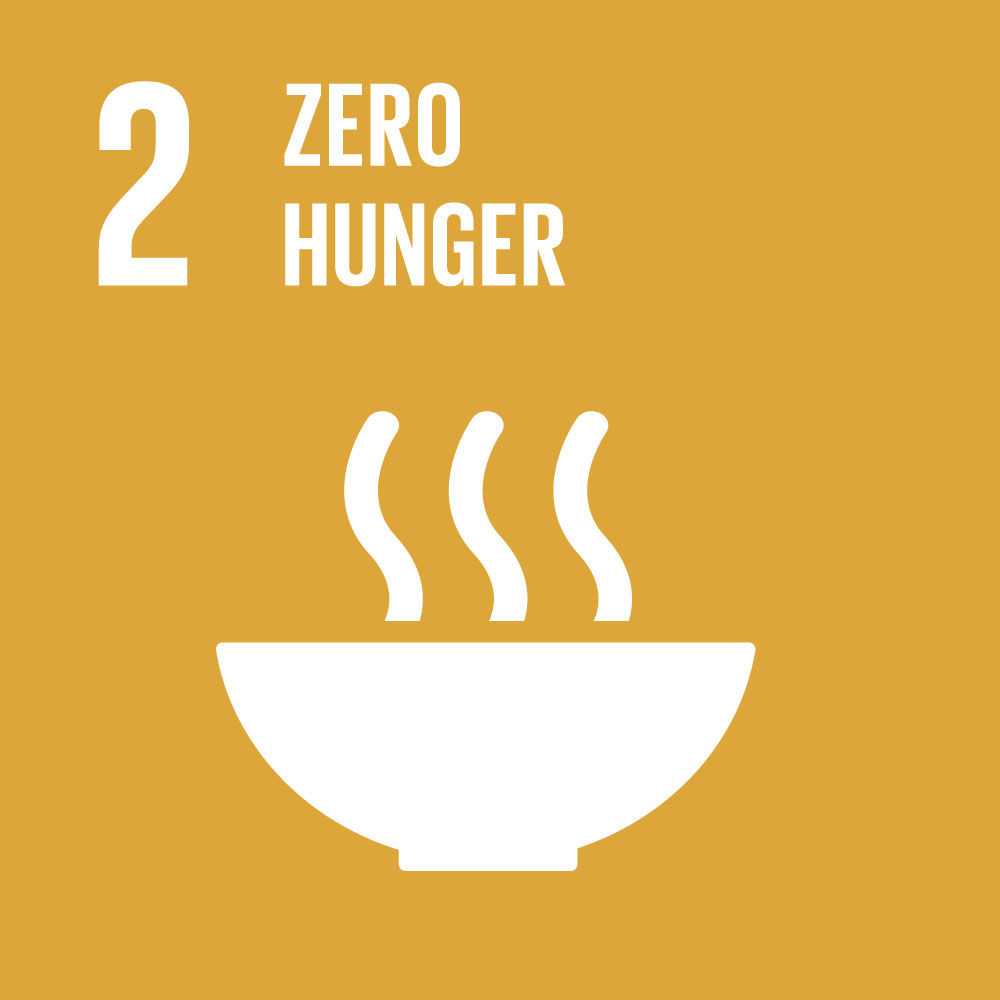 [Speaker Notes: Source: https://sdgs.un.org/goals/goal2]
Goal 3: GOOD HEALTH AND WELLBEING
Ensure healthy lives and promote well-being for all at all ages
Ensuring healthy lives and promoting well-being at all ages is essential to sustainable development.
The COVID-19 pandemic has seen disrupted health services and a decline in the progress in global health. 
More than 500 million people have been infected with the virus as at mid-2022, with over 15 million deaths. The pandemic has also increased the prevalence of anxiety and depression, deaths from tuberculosis and malaria, a decreased rate of basic child vaccinations as well as a decline in the global life expectancy.
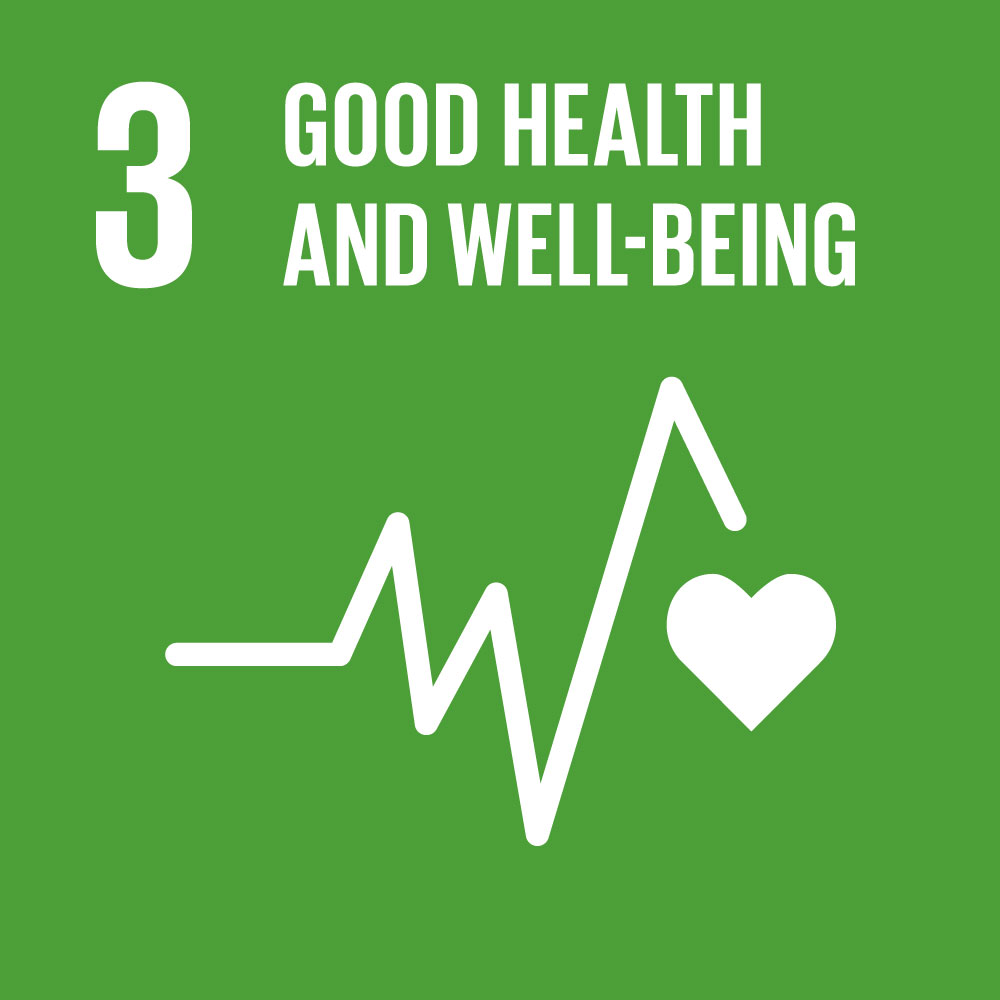 [Speaker Notes: Source: https://sdgs.un.org/goals/goal3]
Goal 4: QUALITY EDUCATION
Ensure inclusive and equitable quality education and promote lifelong learning opportunities for all
Education enables upward socioeconomic mobility and is a key to escaping poverty. It helps reduce inequalities and reach gender equality and is crucial to fostering tolerance and more peaceful societies. 
617 million youth worldwide lack basic mathematics and literacy skills. Before the COVID-19 pandemic, the proportion of children and youth out of primary and secondary school had declined from 26 per cent in 2000 to 19 per cent in 2010 and 17 per cent in 2018. 
The pandemic has deepened a global learning crisis.
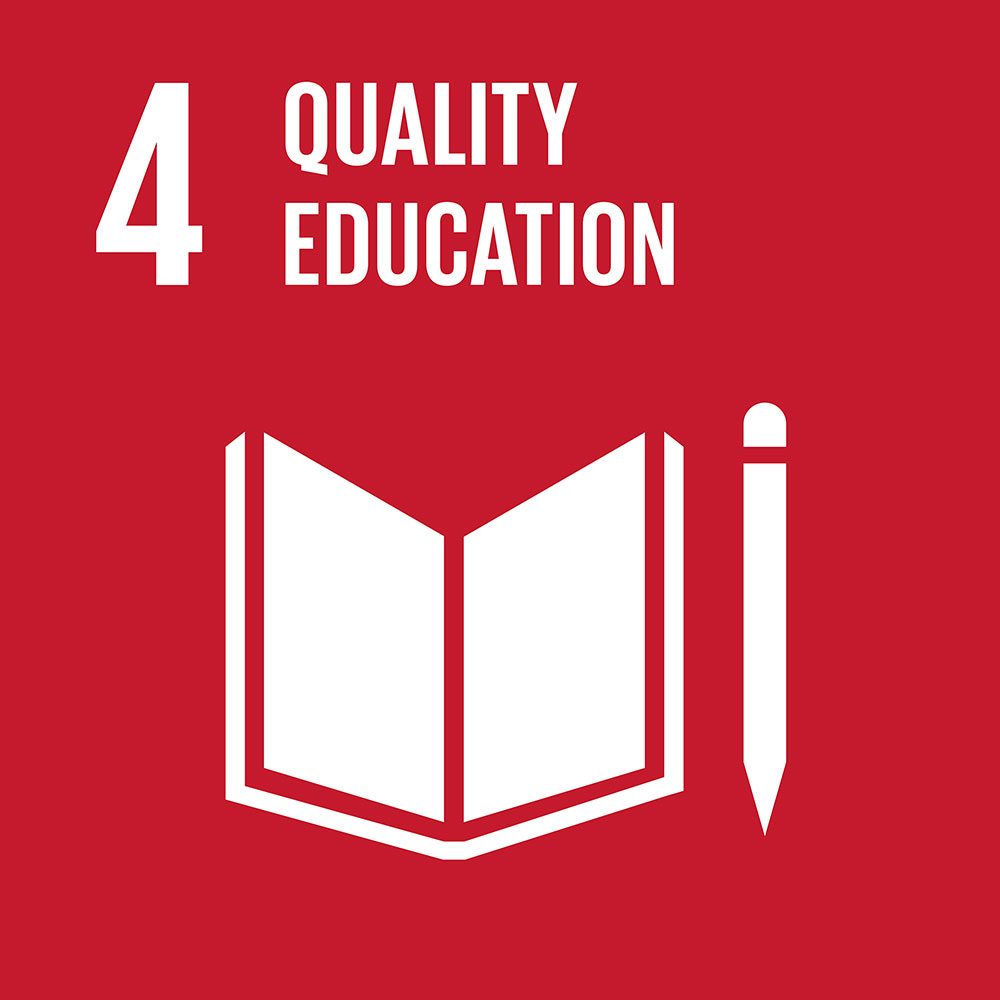 [Speaker Notes: Source: https://www.un.org/sustainabledevelopment/education/]
Goal 5: GENDER EQUALITY
Achieve gender equality and empower all women and girls
Gender equality is a fundamental human right. And whilst there has been progress over the past few decades, there is still a long way to go to ensure equality amongst all genders.
Challenges that still remain include discriminatory laws and social norms, the underrepresentation of women at all levels of political leadership, as well as the alarming statistic of 1 in 5 women and girls between the ages of 15 and 49 report experiencing physical or sexual violence by an intimate partner within a 12-month period.
The COVID-19 lockdown further caused domestic violence to increase in many countries, showing the critical importance of social protection for women and girls.
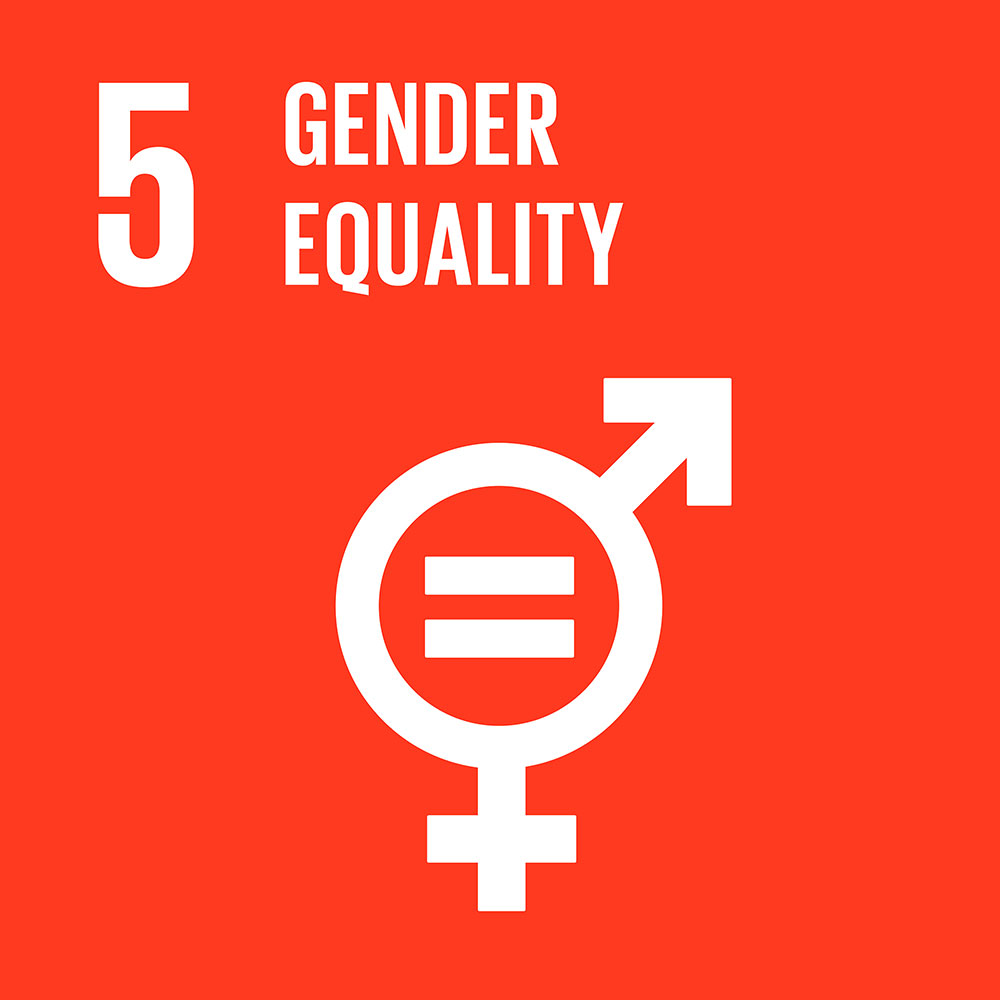 [Speaker Notes: Source: https://www.un.org/sustainabledevelopment/gender-equality/]
Goal 6: CLEAN WATER AND SANITATION
Ensure access to water and sanitation for all
Access to water, sanitation and hygiene is a human right. The demand for water has outpaced population growth, and half the world’s population is already experiencing severe water scarcity at least one month a year. 
2.2 billion people around the world still lack safely managed drinking water, including 785 million without basic drinking water. 
Each day, nearly 1,000 children die due to preventable water and sanitation-related diarrheal diseases
Over the past 300 years, over 85% of the planet’s wetlands have been lost.
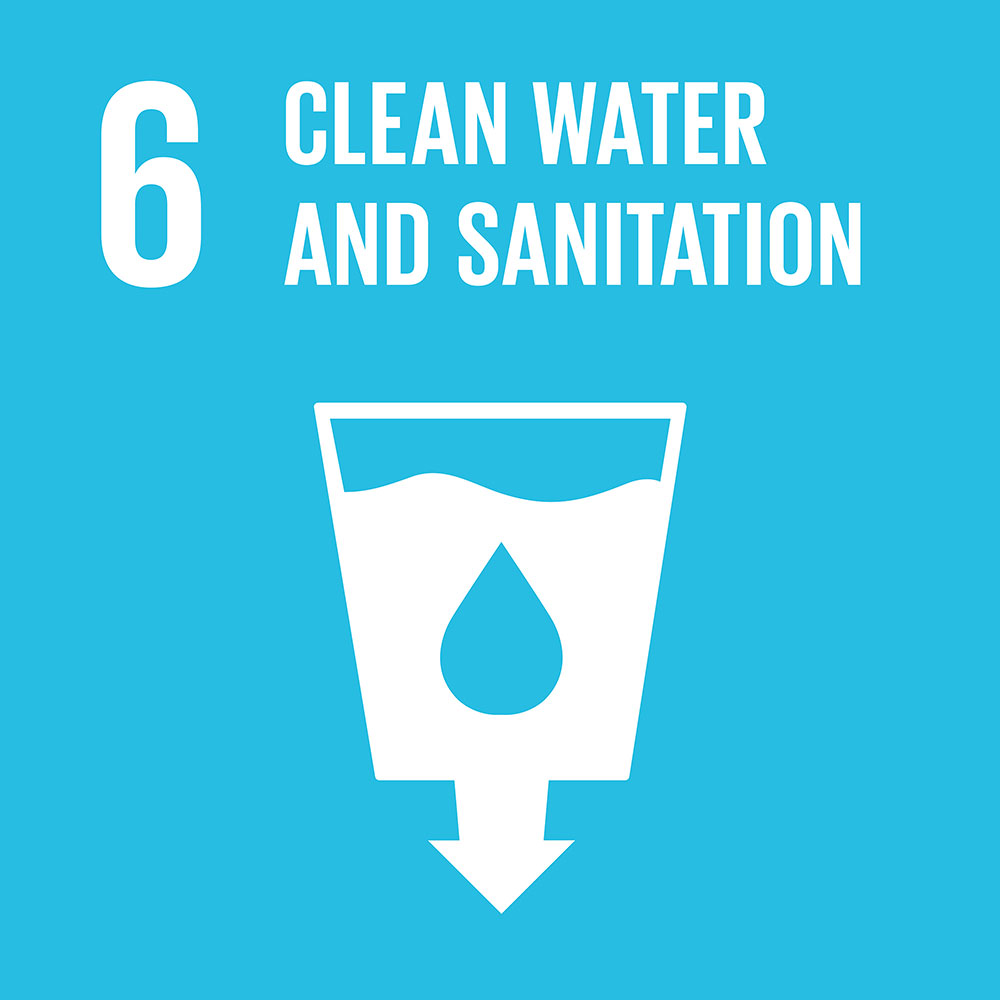 [Speaker Notes: Source: https://www.un.org/sustainabledevelopment/water-and-sanitation/]
Goal 7: AFFORDABLE AND CLEAN ENERGY
Ensure access to affordable, reliable, sustainable and modern energy
There has been progress towards achieving this goal, with energy becoming more sustainable and widely available. 
Access to electricity in poorer countries has begun to accelerate, energy efficiency continues to improve, and renewable energy is making impressive gains in the electricity sector. 
Despite this, 798 million people around the world still lack access to electricity. This is due to the challenge of providing access to those hardest to reach, this issue being further impacted by the COVID-19 pandemic.
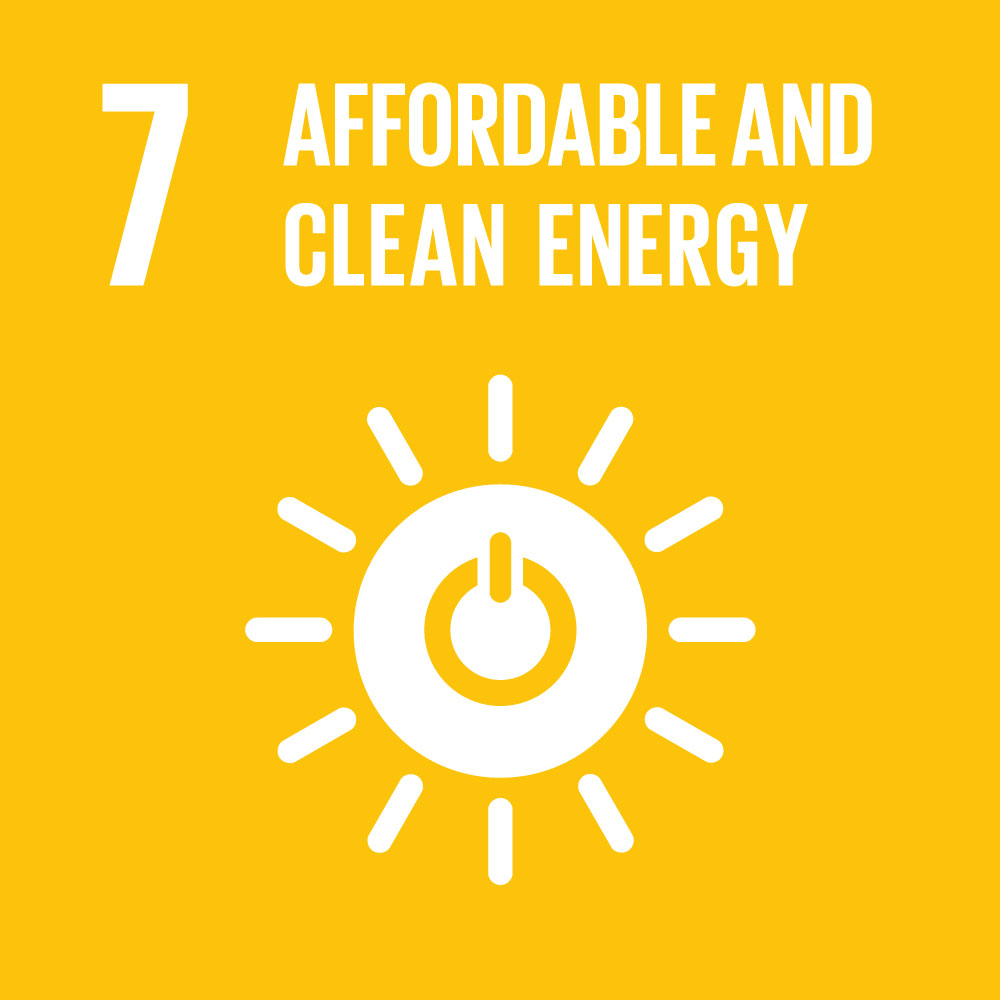 [Speaker Notes: Source: https://www.un.org/sustainabledevelopment/energy/]
Goal 8: DECENT WORK AND ECONOMIC GROWTH
Promote inclusive and sustainable economic growth, full and productive employment and decent work for all
Sustained and inclusive economic growth can drive progress, create decent jobs for all and improve living standards. 
Decent work means opportunities for everyone to get work that is productive and delivers a fair income, security in the workplace and social protection for families, better prospects for personal development and social integration.
The COVID-19 pandemic has caused major disruptions to financial markets and industrial production, causing increased uncertainty and instability of global economies. Despite this, the pandemic has also driven new and emerging ways of working.
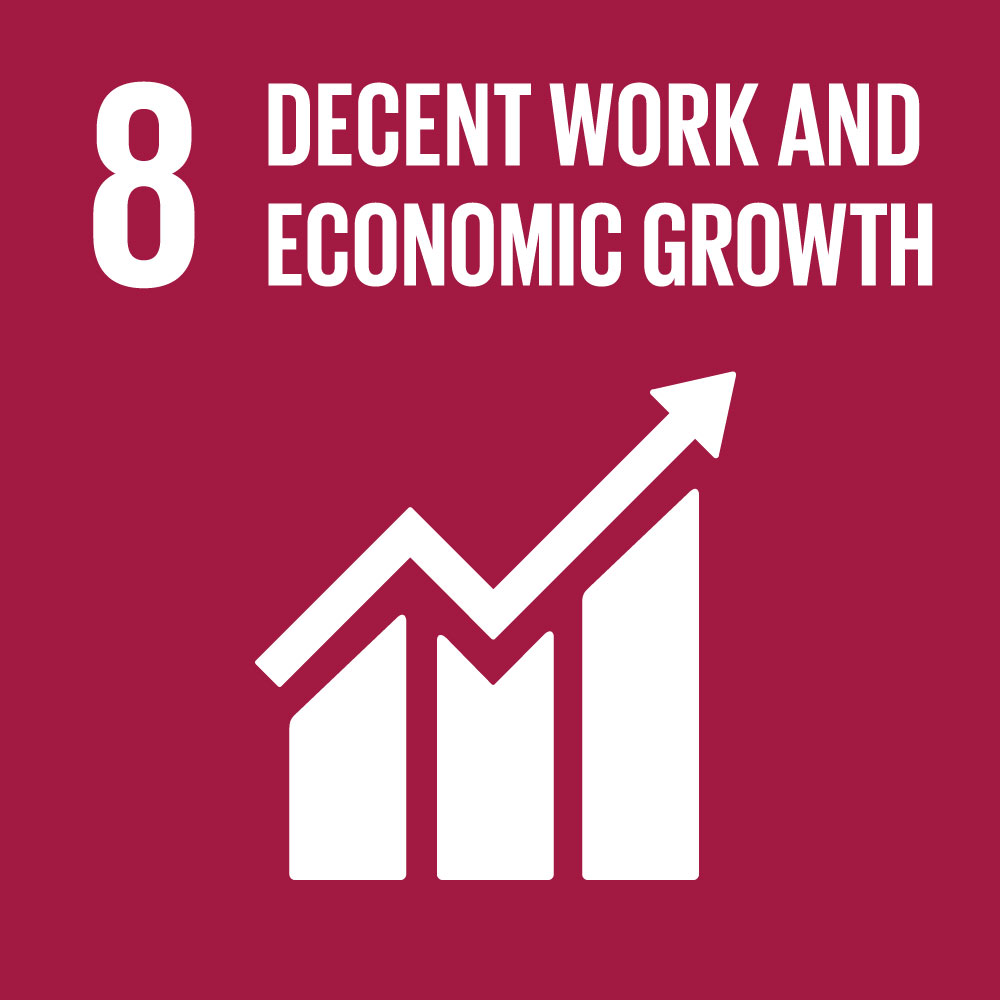 [Speaker Notes: Source: https://www.un.org/sustainabledevelopment/economic-growth/]
Goal 9: INDUSTRY, INNOVATION AND INFRASTRUCTURE
Build resilient infrastructure, promote sustainable industrialization and foster innovation
Economic growth, social development and climate action are heavily dependent on investments in infrastructure, sustainable industrial development and technological progress.
Inclusive and sustainable industrialisation, innovation and infrastructure, can unleash dynamic and competitive economic forces that generate employment and income.
Investment in research and development globally – as well as financing for economic infrastructure in developing countries – has increased, and impressive progress has been made in mobile connectivity with 97% of the worlds population living within reach of a mobile cellular signal.
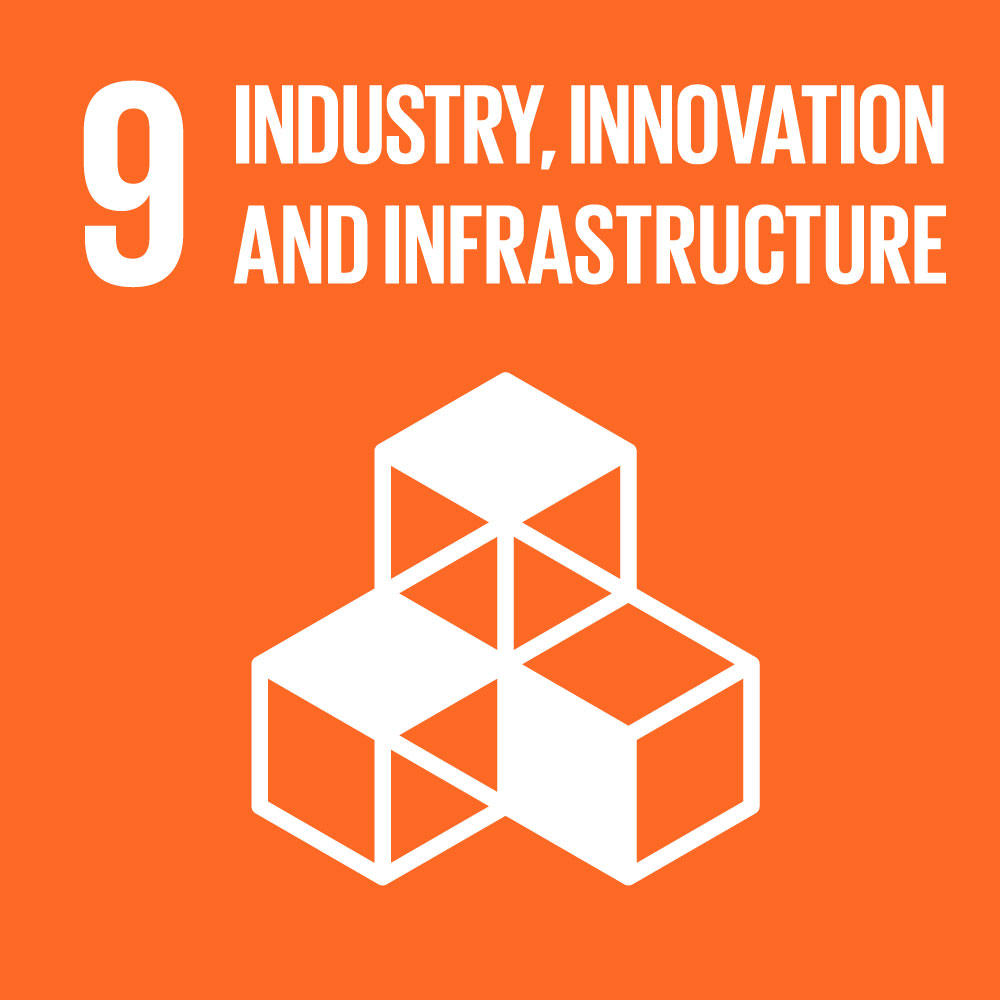 [Speaker Notes: Source: https://www.un.org/sustainabledevelopment/infrastructure-industrialization/]
Goal 10: REDUCED INEQUALITIES
Reduce inequality within and among countries
Inequalities based on income, sex, age, disability, sexual orientation, race, class, ethnicity, religion and opportunity continue to persist across the world. Inequality threatens long-term social and economic development. We cannot achieve sustainable development for all, if inequalities continue to exist. 
1 in 5 people have experienced discrimination on at least one of the grounds prohibited under international human rights law.
Evidence from developing countries shows that children in the poorest 20 per cent of the populations are still up to three times more likely to die before their fifth birthday than children in the richest quintiles.
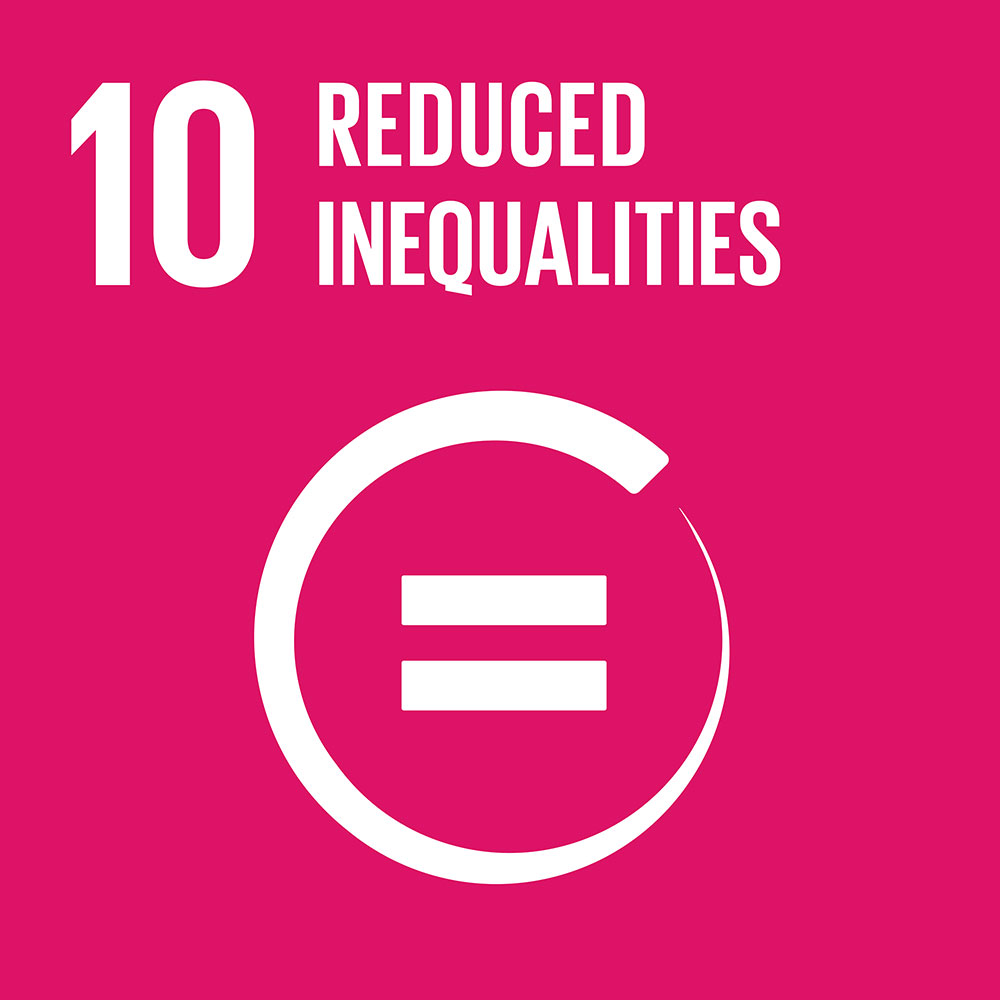 [Speaker Notes: Source: https://www.un.org/sustainabledevelopment/inequality/]
Goal 11: SUSTAINABLE CITIES AND COMMUNITIES
Make cities inclusive, safe, resilient and sustainable
Half of humanity – 3.5 billion people – lives in cities today and 5 billion people are projected to live in cities by 2030.
Rapid urbanisation has meant that those living in the world’s cities are facing worsening air pollution, inadequate infrastructure and services, and unplanned urban sprawl.
99% of the world’s urban population breathe polluted air.
Over 90 per cent of Covid-19 cases are occurring in urban areas, with the 1 billion residents of the world’s densely populated slums. Inequality and the levels of urban energy consumption and pollution are some of the challenges.
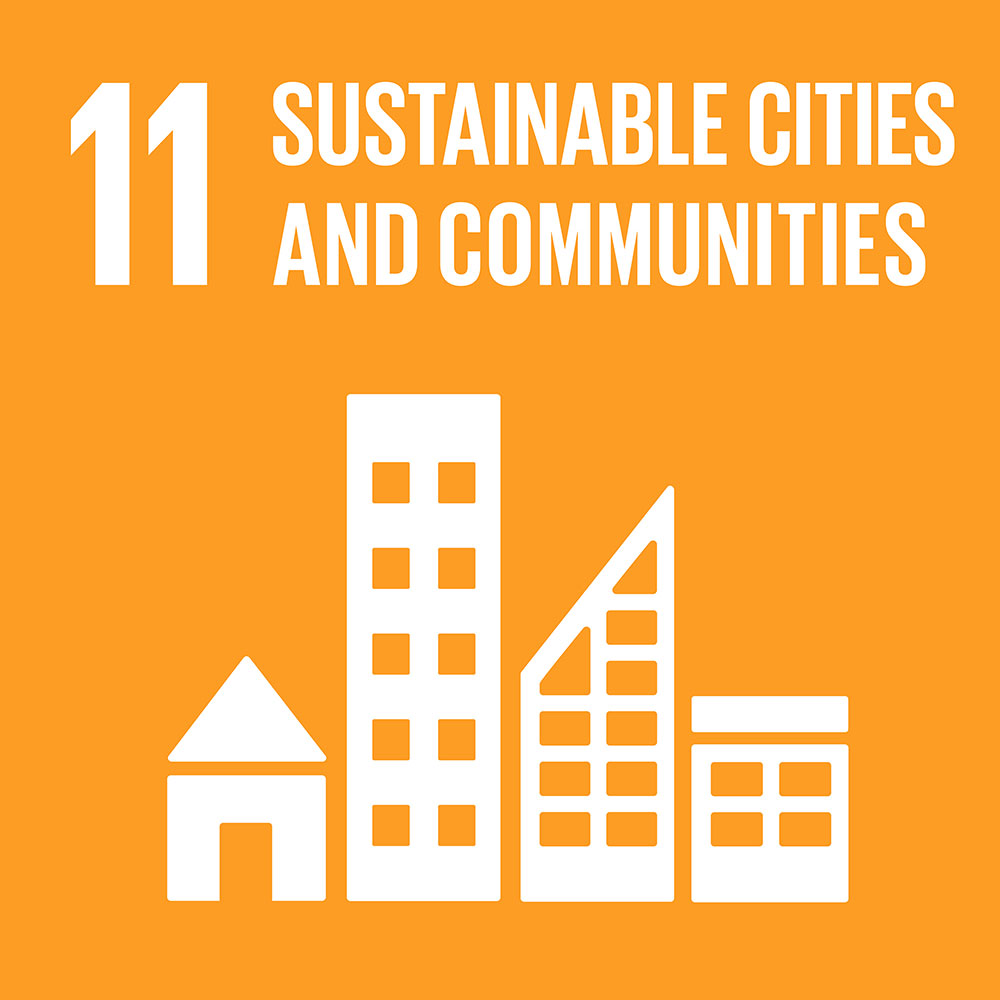 [Speaker Notes: https://www.un.org/sustainabledevelopment/cities/]
Goal 12: RESPONSIBLE CONSUMPTION AND PRODUCTION
Ensure sustainable consumption and production patterns
Worldwide consumption and production rely on the use of the natural environment and resources in a way that continues to have destructive impacts on the planet. Economic and social progress over the last century has seen continued devastating effects on the environment. 
Unsustainable patterns of consumption and production are the root cause of climate change, biodiversity loss and pollution. 
Our reliance on natural resources is increasing, rising over 65% globally from 2000 to 2019.
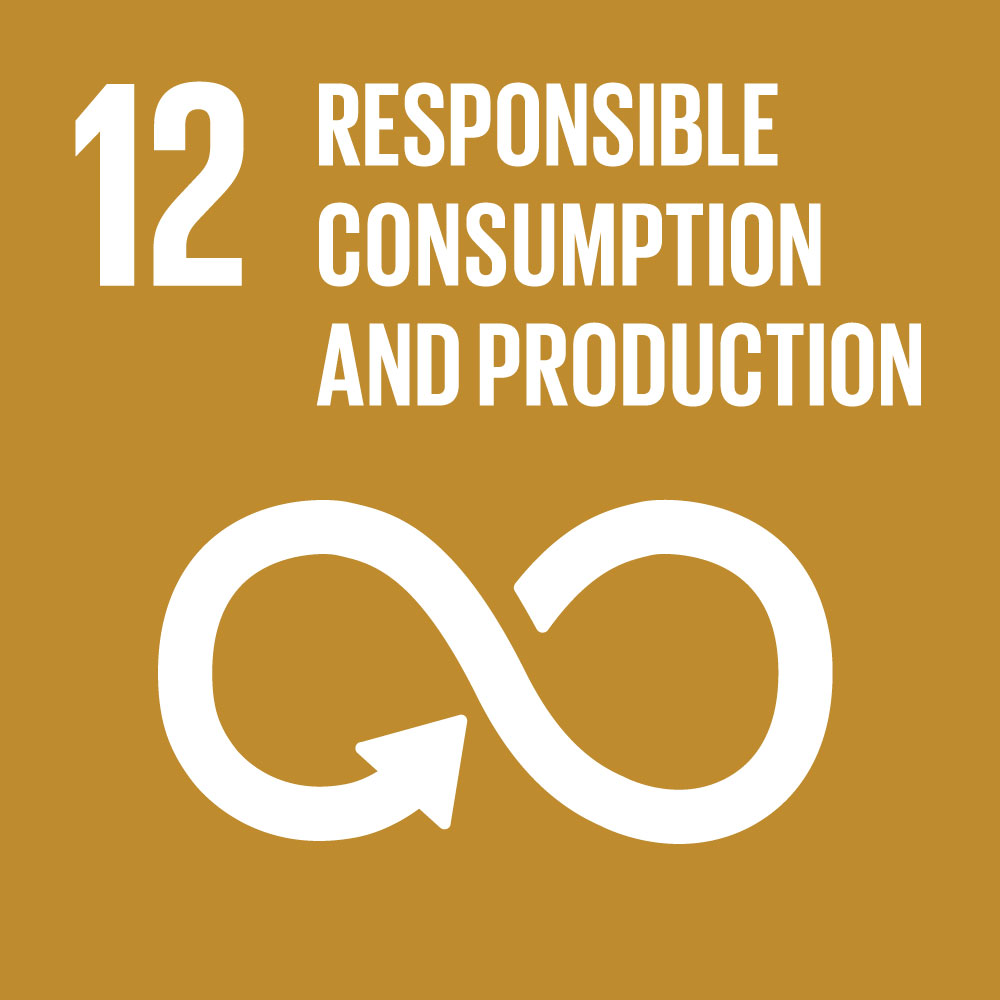 [Speaker Notes: https://www.un.org/sustainabledevelopment/sustainable-consumption-production/]
Goal 13: CLIMATE ACTION
Take urgent action to combat climate change and its impacts
Climate change is affecting every country on every continent. Weather patterns are changing, sea levels are rising, and weather events are becoming more extreme.
Climate change is disrupting national economies and affecting lives and livelihoods, especially for the most vulnerable. 
2010-2019 was warmest decade ever recorded, bringing with it massive wildfires, hurricanes, droughts, floods and other climate disasters across continents.
Energy-related CO2 emissions increased 6% in 2021, reaching the highest level ever. 
It is still possible, using a wide array of technological measures and changes in behaviour, to limit the increase in global mean temperature to two degrees Celsius above pre-industrial levels.
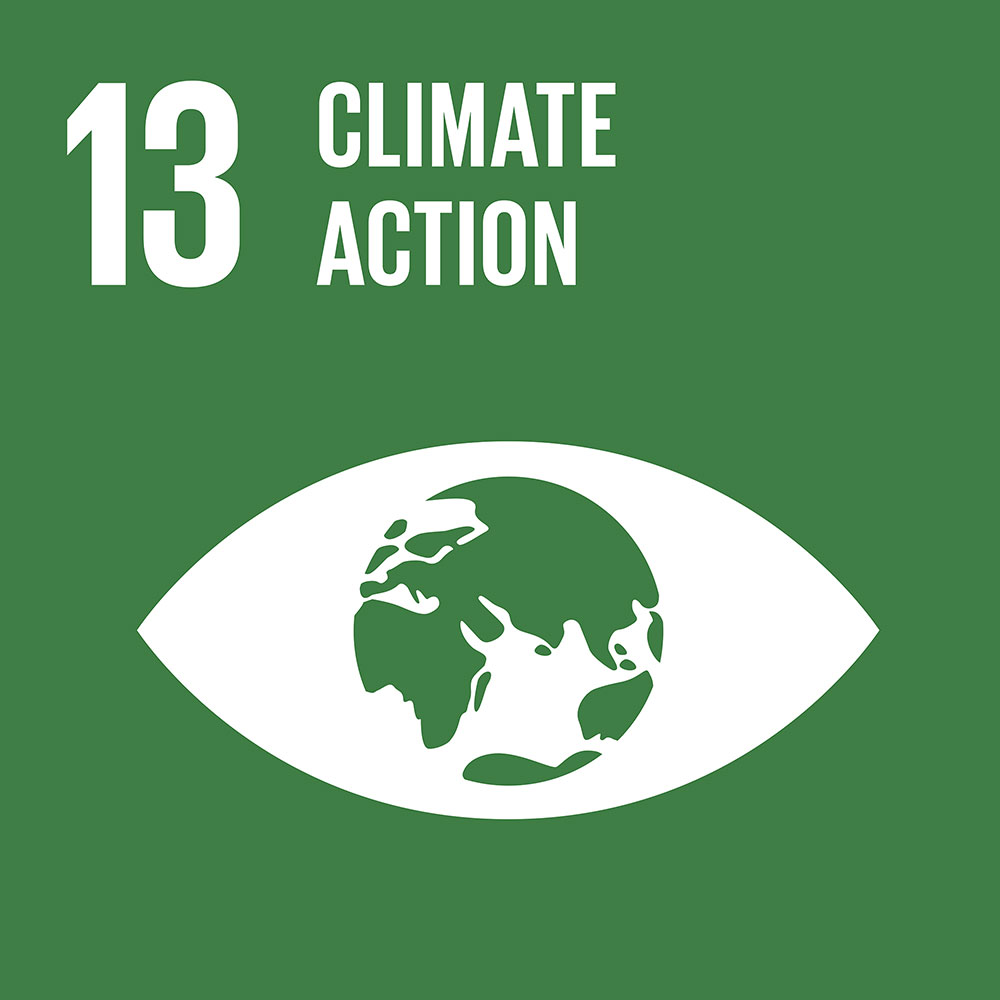 [Speaker Notes: Source: https://www.un.org/sustainabledevelopment/climate-change/]
Goal 14: LIFE BELOW WATER
Conserve and sustainably use the oceans, seas and marine resources
The ocean drives global systems that make the Earth habitable for humankind. Our rainwater, drinking water, weather, climate, coastlines, much of our food, and even the oxygen in the air we breathe, are all ultimately provided and regulated by the sea. Saving our ocean is a priority.
Plastic pollution is choking the ocean, with over 17 million metric tonnes of plastic having entered the ocean in 2021. This figure is projected to double or triple by 2040.
Managing climate change is crucial for the survival of the world’s largest ecosystem, with the ocean absorbing more than 90% of the excess heat in the climate system.
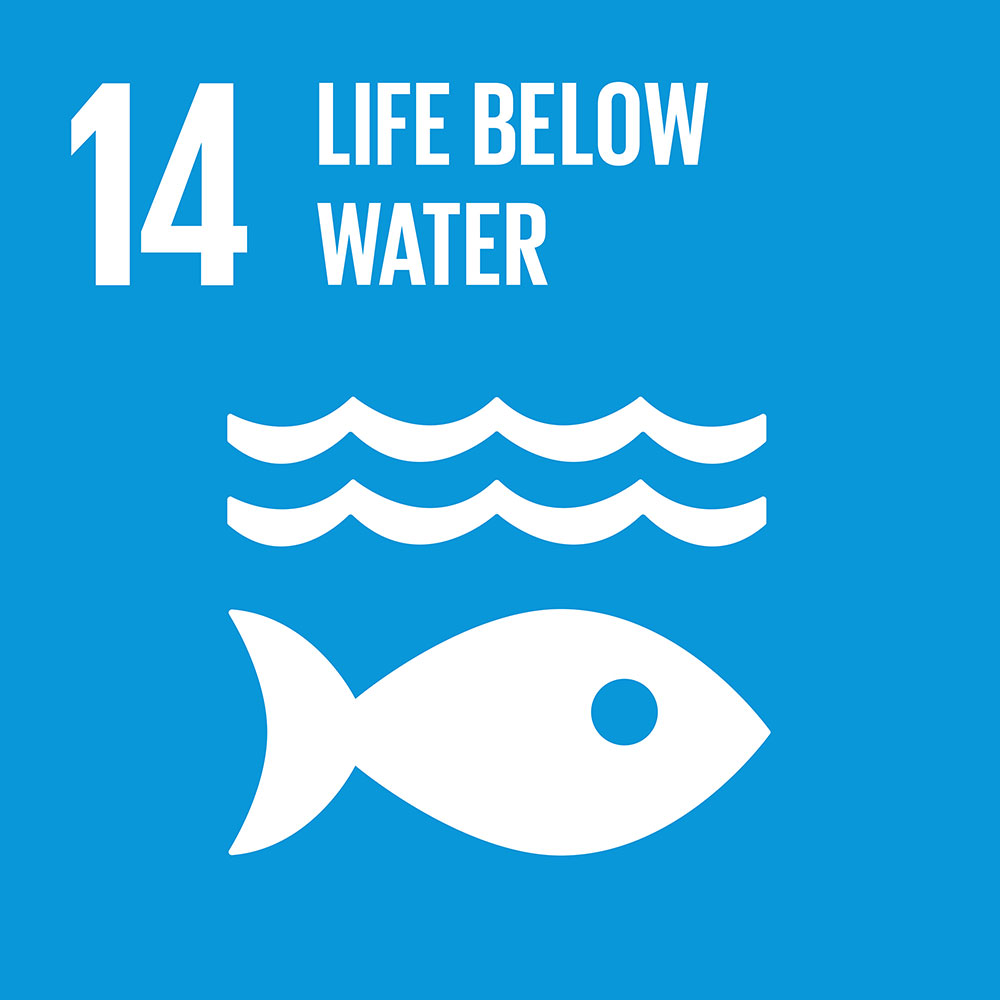 [Speaker Notes: Source: https://www.un.org/sustainabledevelopment/oceans/]
Goal 15: LIFE ON LAND
Sustainably manage forests, combat desertification, halt and reverse land degradation, halt biodiversity loss
Nature is critical to our survival: nature provides us with our oxygen, regulates our weather patterns, pollinates our crops, and produces our food. But it is under increasing stress.
10 million hectares of forest are destroyed every year affecting 3.2 billion people. Lost forests mean the disappearance of livelihoods in rural communities, increased carbon emissions, diminished biodiversity and the degradation of land.
Around 40,000 animal species are documented to be at risk of extinction over the coming decades.
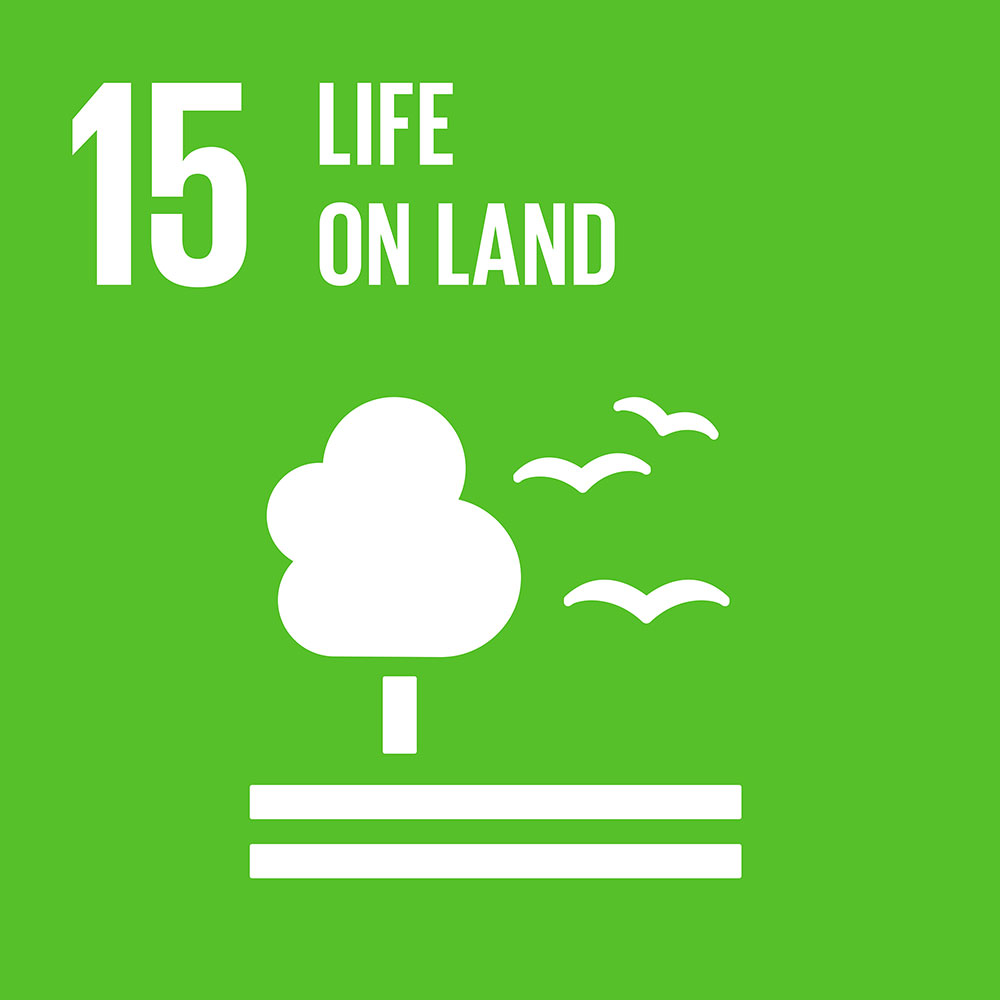 [Speaker Notes: Source: https://www.un.org/sustainabledevelopment/biodiversity/]
Goal 16: PEACE AND JUSTICE
Promote just, peaceful and inclusive societies
People everywhere need to be free of fear from all forms of violence and feel safe as they go about their lives whatever their ethnicity, faith or sexual orientation. Conflict, insecurity, weak institutions and limited access to justice remain a great threat to sustainable development. 
The world is witnessing the largest number of violent conflicts since 1946.
In 2019, the number of people fleeing war, persecution and conflict exceeded 79.5 million, the highest level ever recorded.
A record 100 million people had been forcibly displaced worldwide as at May 2022.  The COVID-19 pandemic threatens to amplify and exploit fragilities across the globe.
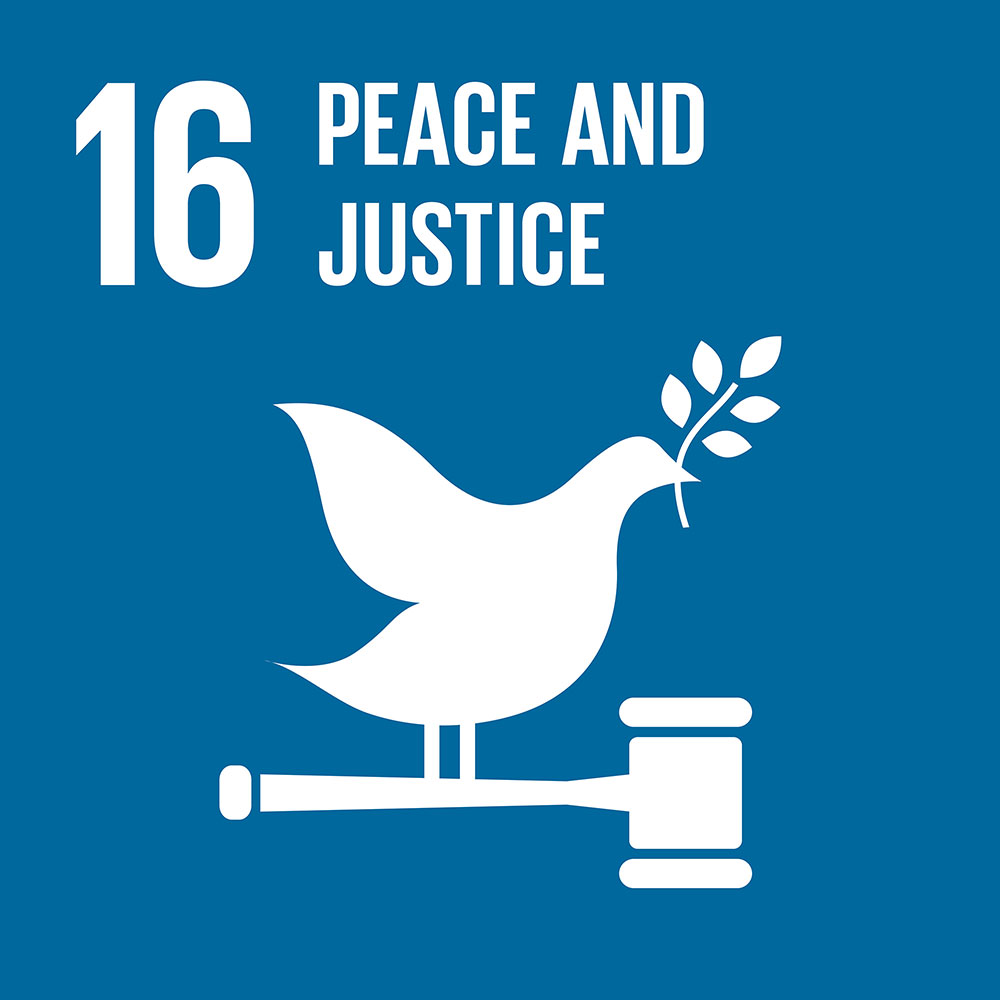 [Speaker Notes: Source: https://www.un.org/sustainabledevelopment/wp-content/uploads/2019/07/16_Why-It-Matters-2020.pdf]
Goal 17: PARTNERSHIPS FOR THE GOALS
Revitalise the global partnership for sustainable development
The Sustainable Development Goals can only be realised with strong global partnerships and cooperation. This requires inclusive partnerships at all levels, built upon principles and values, and upon a shared vision and shared goals placing people and the planet at the centre.
Due to the COVID-19 pandemic, the global economy is projected to contract sharply, by 3 per cent, in 2020, experiencing its worst recession since the Great Depression. 
Strong international cooperation is needed now more than ever to ensure that countries have the means to recover from the pandemic, build back better and achieve the Sustainable Development Goals.
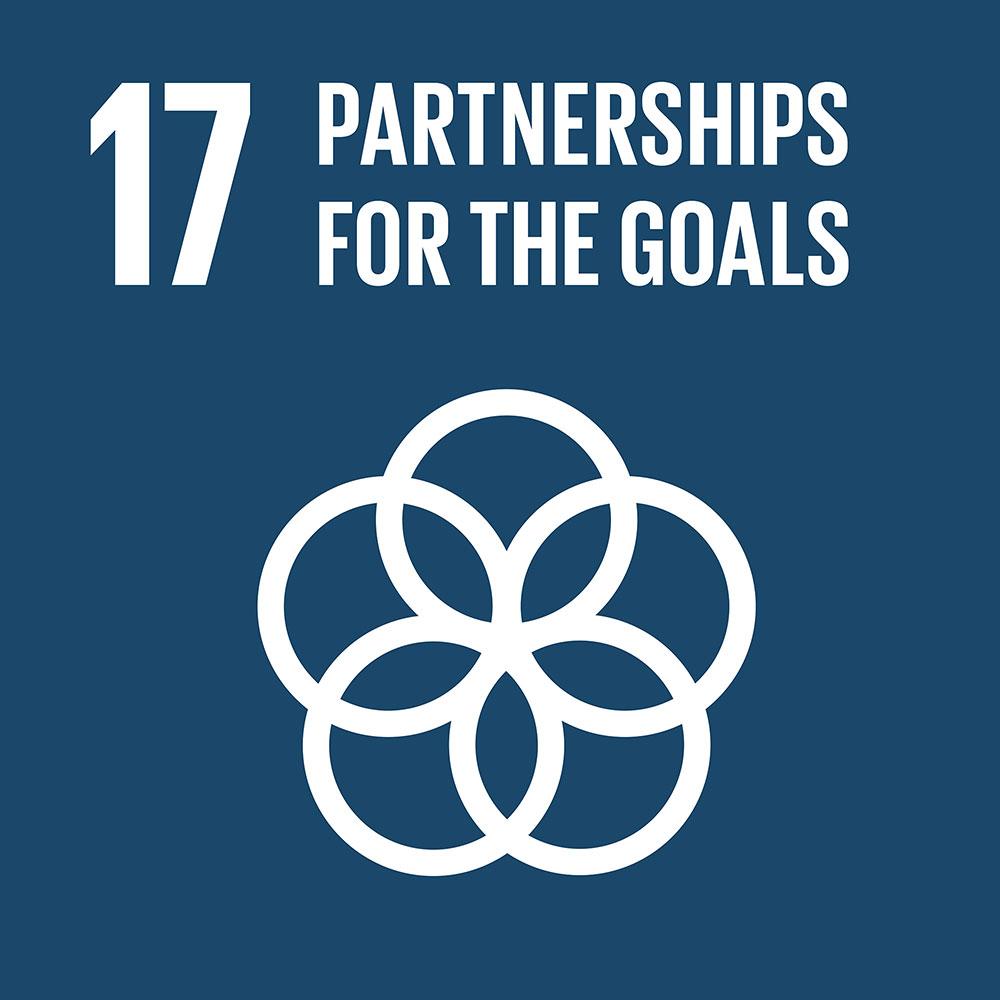 [Speaker Notes: Source: un.org/sustainabledevelopment/globalpartnerships/]
POPE FRANCIS AND THE SUSTAINABLE DEVELOPMENT gOALS
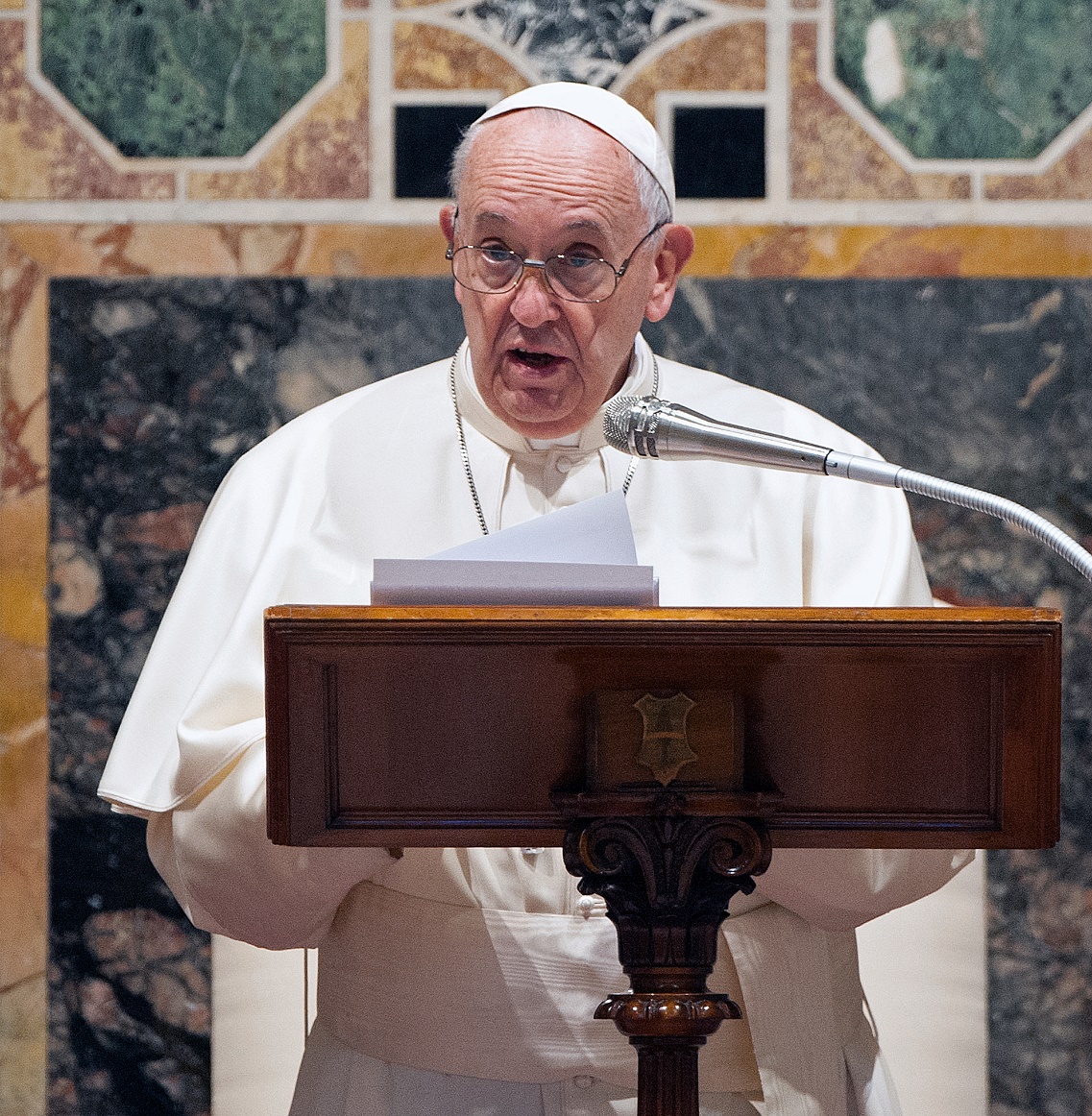 Pope Francis addressed the United Nations general assembly when the goals were adopted in 2015.
He emphasised the connection between dignity, development and human ecology.
This attention to the poor is inseparable from the “cry of the earth”, Pope Francis reminds us, since “the human environment and the natural environment deteriorate together” (Laudato Si’ n48). 
This relationship is reflected in the new development goals.
[Speaker Notes: Photo credit: Shutterstock]
POPE FRANCIS AND THE SUSTAINABLE DEVELOPMENT gOALS
However, Pope Francis challenges some of the notions of the new goals. 

In his encyclical, Laudato Si’, Pope Francis challenges the assumption that unlimited economic growth is possible. 







He invites us to rethink our idea of progress and development.
This is “based on the lie that there is an infinite supply of the earth’s goods, and this leads to the planet being squeezed dry beyond every limit” 

(Pope Francis Laudato Si’ n106)
SUSTAINABLE DEVELOPMENNT GOALS AND CATHOLIC SOCIAL TEACHING
A commitment to social justice is an essential characteristic of a life lived according to the Gospel of Jesus Christ.  Catholic Social Teaching offer us a lens; a way of viewing the world (and issues) from a Catholic perspective.
Encyclicals, letters from Popes to the Church and the world, make an important contribution to Catholic Social Teaching, and have strong links to the Sustainable Development Goals.
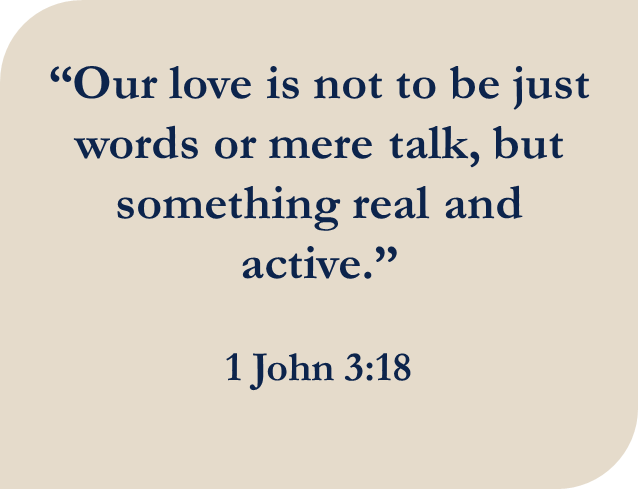 SUSTAINABLE DEVELOPMENNT GOALS AND CATHOLIC SOCIAL TEACHING
Caring for our Common HomePope Francis’ encyclical Laudato Si’ addresses many similar concerns as the SDGs in relation to the importance of protecting the environment, consumerism and over consumption. He addresses the economic, social and environmental dimensions, and invites us all to enter into dialogue about ‘caring for our common home’ and the environmental crises we face. 
Addressing Poverty and InequalityThe commitment to ‘leave no-one behind’ is a key feature of the SDGs and is inherent in having a preferential option for the poor. 
The goals are not considered to have been met if those who are most vulnerable and hard to reach are not included. Their voices and concerns must not only be heard, but addressed.
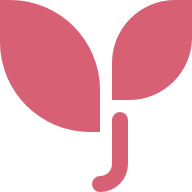 SUSTAINABLE DEVELOPMENNT GOALS AND CATHOLIC SOCIAL TEACHING
Economic Growth and ProductivityPope Francis asks us to redefine our very notion of progress. The SDGs meanwhile do not question the existing definition of progress, and rely mainly on economic growth to end poverty, failing to recognise that the current global economic model cannot fully address our shared challenges.
Human DignityThe CST principle of the dignity of the human person is at the heart of the SDGs and of Laudato Si’.  The goals commit to leaving no-one behind, reaching the furthest-behind first and hearing the “cry of the poor”, as Laudato Si’ asks (n49).
The Common GoodThe Sustainable Development Goals are universal. They are for everyone, everywhere. To achieve these goals, everyone needs to take part, calling for all to work towards the common good.
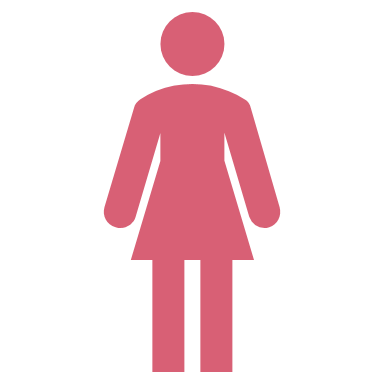 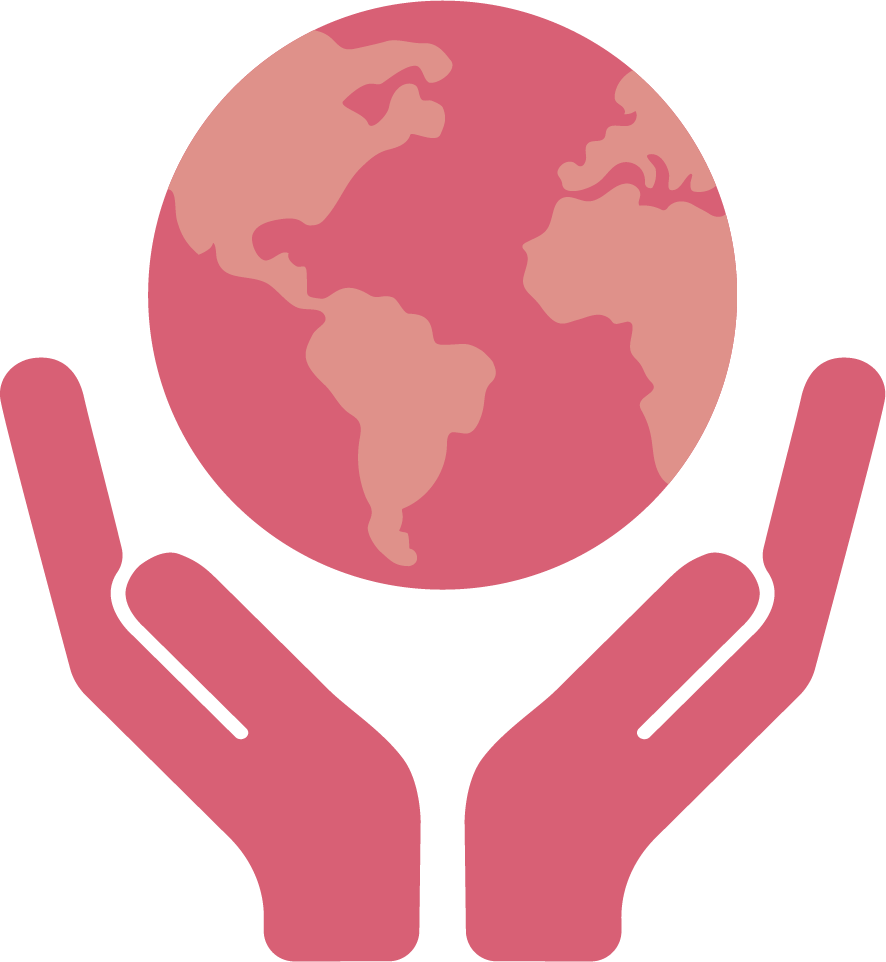 SUSTAINABLE DEVELOPMENNT GOALS AND CATHOLIC SOCIAL TEACHING
Subsidiarity and Participation
The SDGs were developed through an open and inclusive process, reflecting the more equitable power balance between nations called for by the encyclical. 
They are universally applicable to all countries. 
The greatest burden for change is no longer placed on poor countries.

Solidarity
Leaving no one behind’ is a strong commitment of solidarity and evident within the SDG goals. It recognises that we are all members of one human family, no matter where you are or what challenges you face. The goals also place significance on the collective role individuals, businesses and governments, working in solidarity, to effectively achieve the goals.
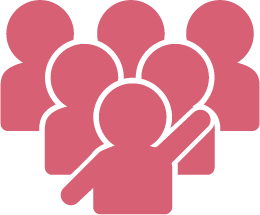 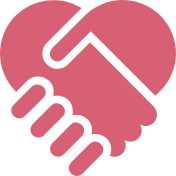 HOW DO THE GOALS ALIGN WITH THE WORK OF CARITAS AUSTRALIA?
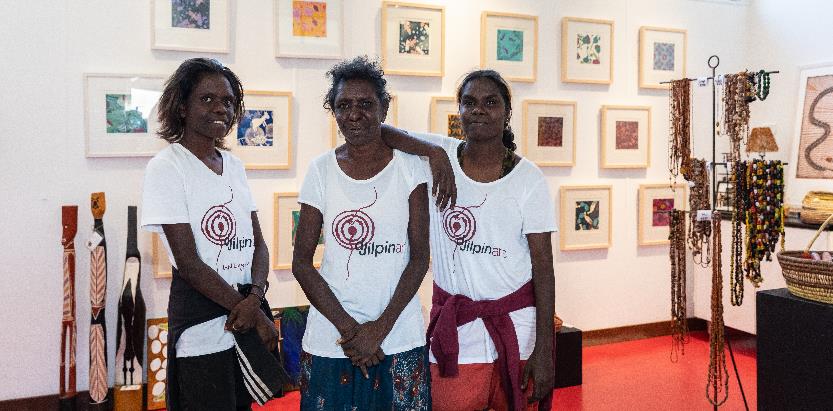 Caritas Australia aims to address these goals through the work we do with communities around the world. This is done using two main approaches:

The Accompaniment Model – this means we walk side-by-side with our program partners, supporting them and following their lead to help create meaningful change.

The Strengths-Based Approach – this means we identify and build on the existing collective strengths of communities. This approach leads to more sustainable change, and allows everyone in the community to participate in building a better future.
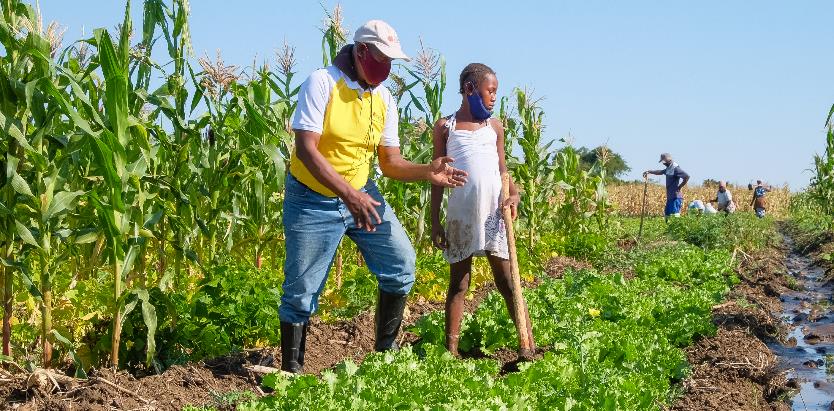 [Speaker Notes: Photo Credits
Top: Janice poses for a picture with her daughters Henrietta (left) and Tiffany (right) in the shop at Djilpin Arts in Beswick, Northern Territory, Australia. Photo: Richard Wainwright
Bottom: Anatercia (12) is shown how to use the gravity irrigation system by Domingos, a Caritas Chokwe Extension Technician in her fields in Gaza province, Mozambique. Photo: Emidio Josine]
WHAT CAN you DO?
ACT
Use our Social Justice Action Planner to help plan ways that you can tackle one or more of the SDG goals in your local community.

Visit our website to see how you can support the work of Caritas Australia in helping achieve the goals.
LEARN

Learn more about the Sustainable Development Goals and how Caritas Australia is working with communities to achieve them.
PRAY 
Engage in prayer with your school or parish community using our Sustainable Development Goals Prayer Service Resource.
[Speaker Notes: Photo credit:]
ADDITIONAL INFORMATION
Students
Caritas Australia’s Code of Conduct demonstrates our commitment to treating others with respect and dignity; keeping everyone safe; protecting the rights of everyone, especially children and vulnerable adults; using Caritas Australia’s money, resources and information responsibly; and acting with integrity. 
Learning about global social and ecological justice issues can be overwhelming. If there is anything in our work or resources that concerns you, please speak with your teacher or trusted adult. Concerns can also be lodged via our website: https://www.caritas.org.au/complaints/ 
Caritas Australia appreciates the unique and valuable perspectives young people have to offer. We would love to receive your ideas and feedback. If you have a suggestion on how we can improve our school resources please email: education@caritas.org.au 
Teachers
For more school resources, please visit: caritas.org.au/resources/school-resources/
Stay up to date with events and resources! Subscribe to Caritas Australia’s Education e-newsletter
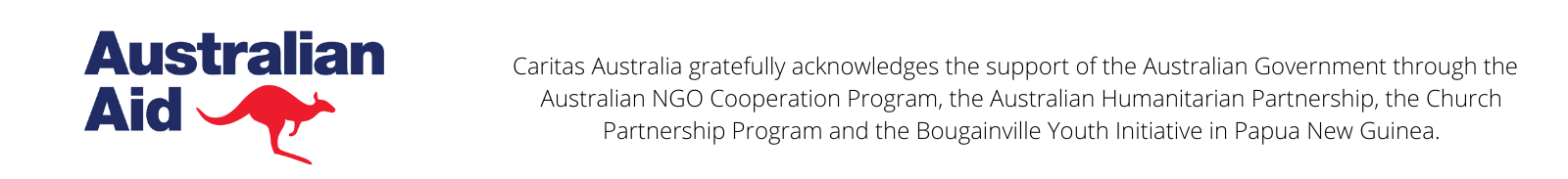 Thank You